Készítette: Klement Enikő
Oktató: Labancz Imre
2021. március 14.
Regisztráció nélkül
Regisztrációval
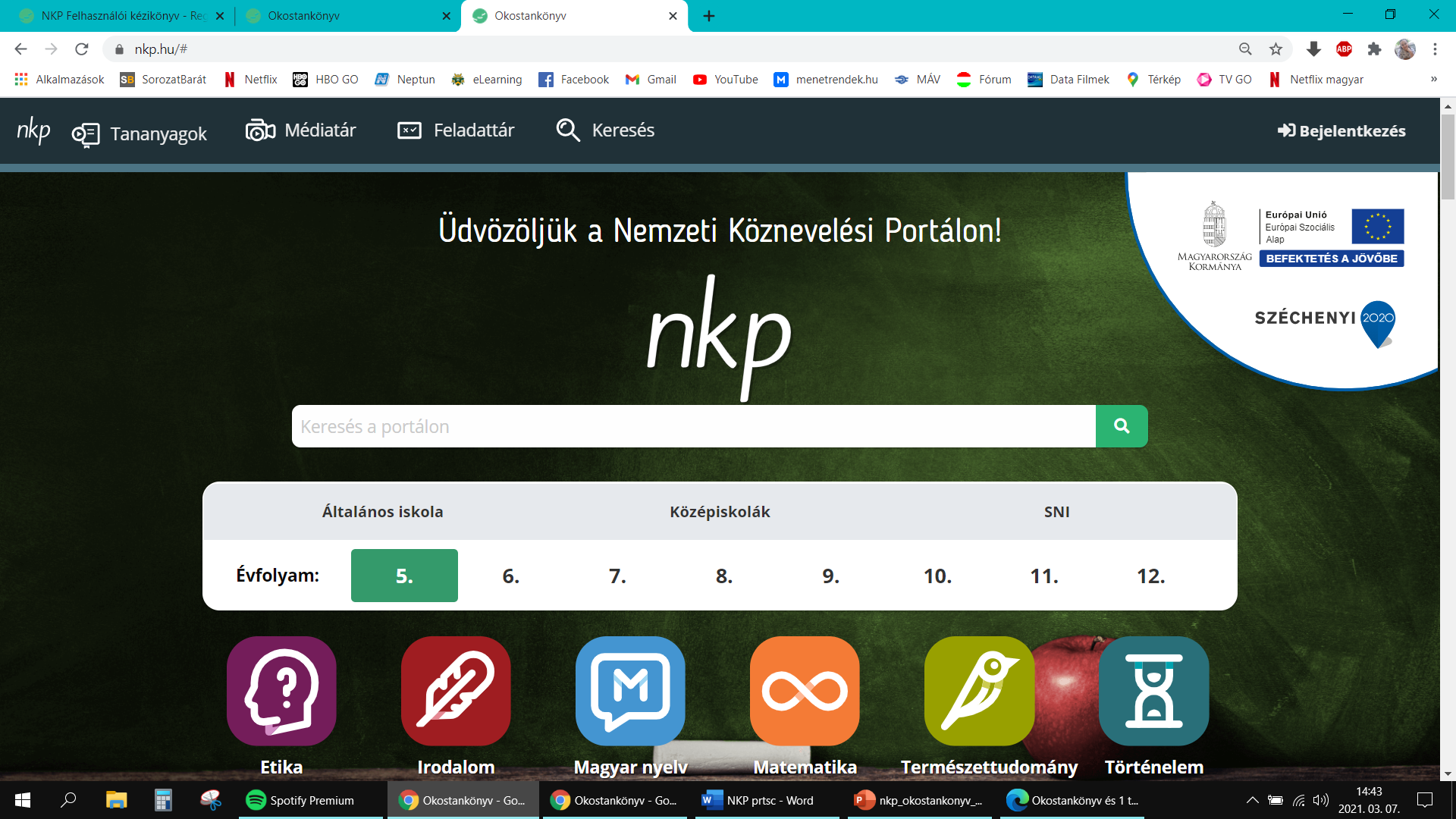 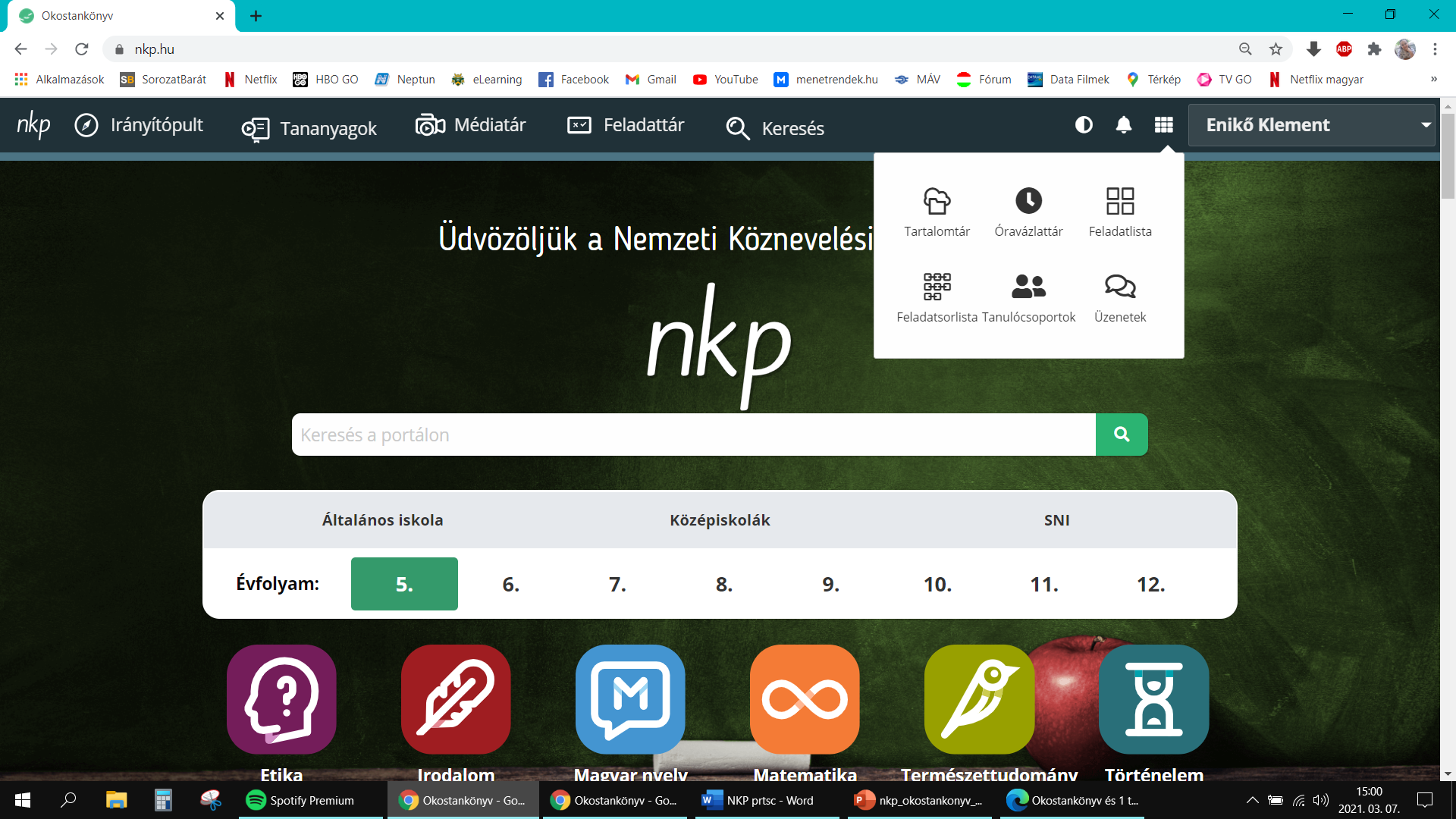 „9 pontos menü”
Tartalomtár
Óravázlattár
Feladatlista
Feladatsorlista
Tanulócsoportok
Üzenetek
nkp
Tananyagok
Médiatár
Feladattár
Keresés
Bejelentkezés
Irányítópult
Kibővített keresési funkciók
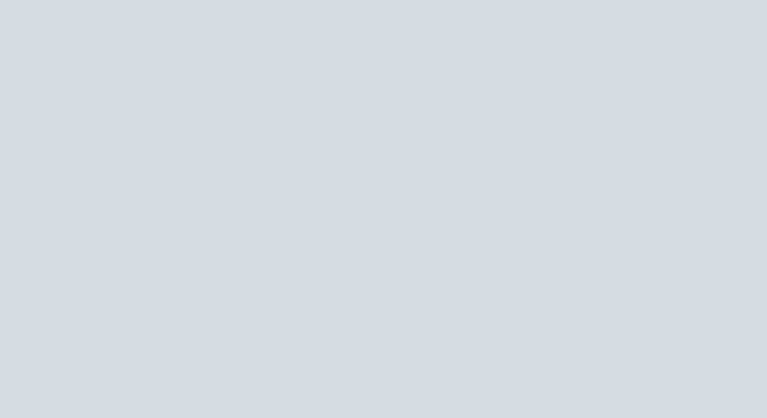 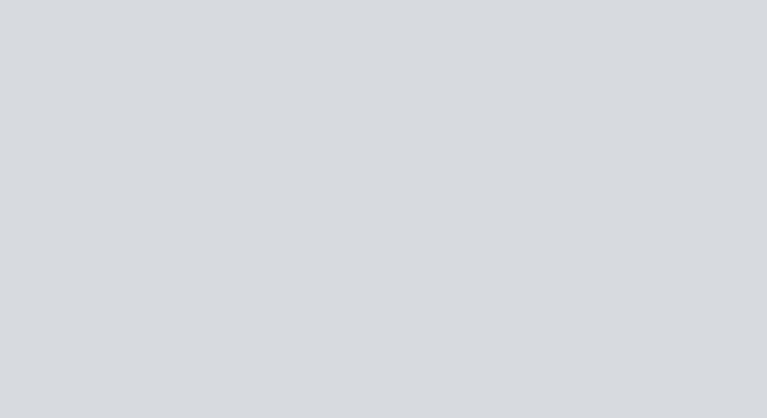 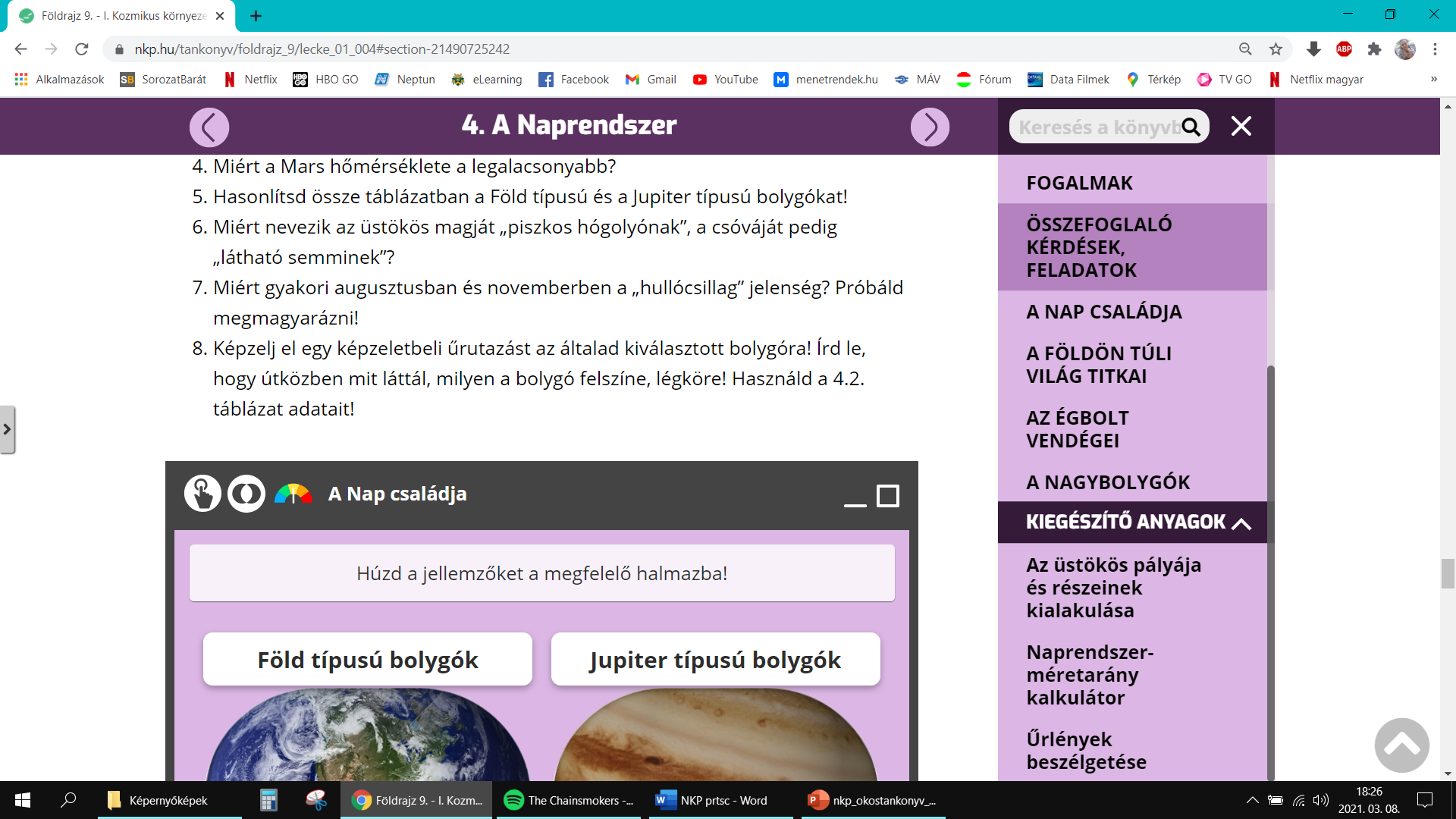 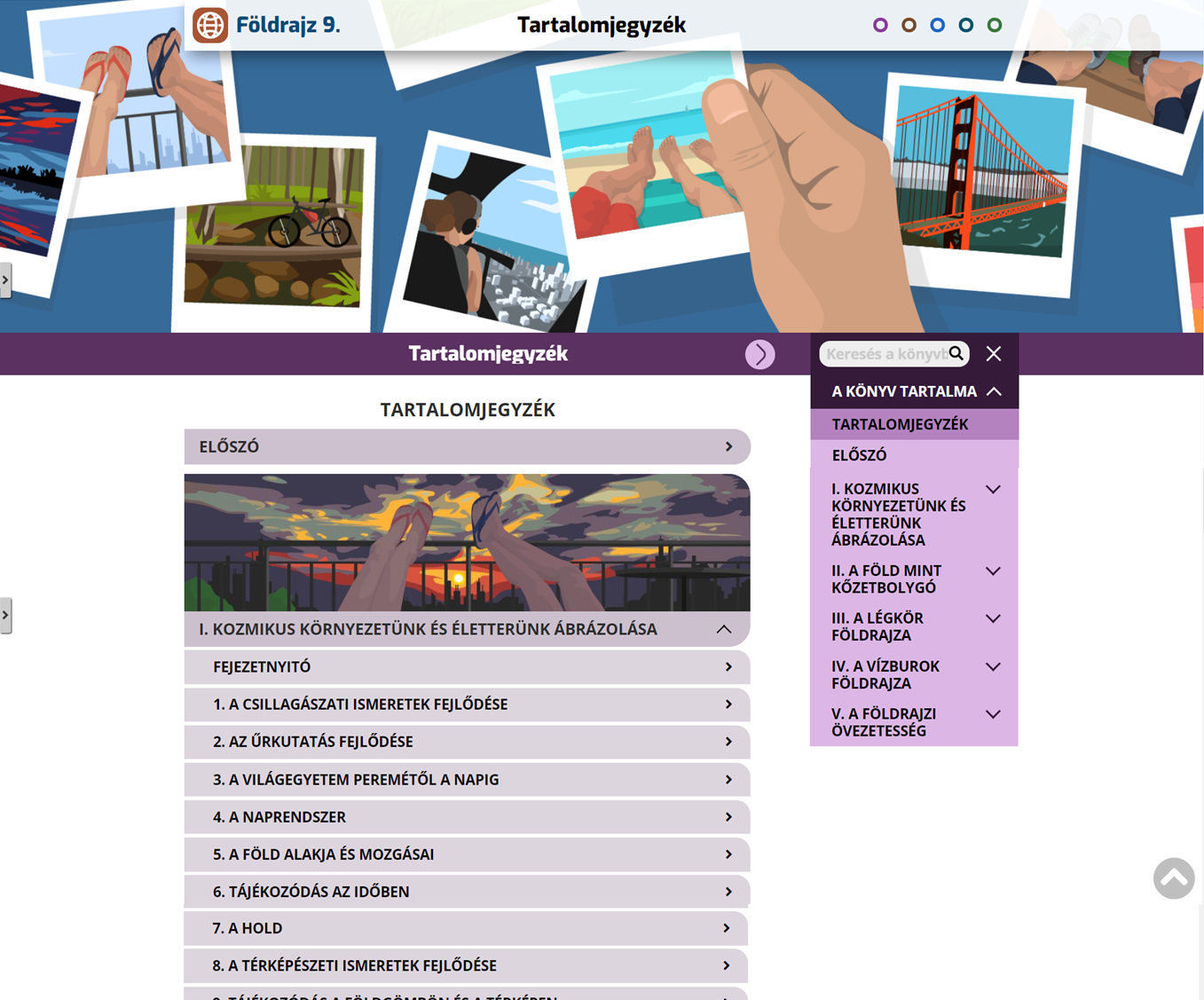 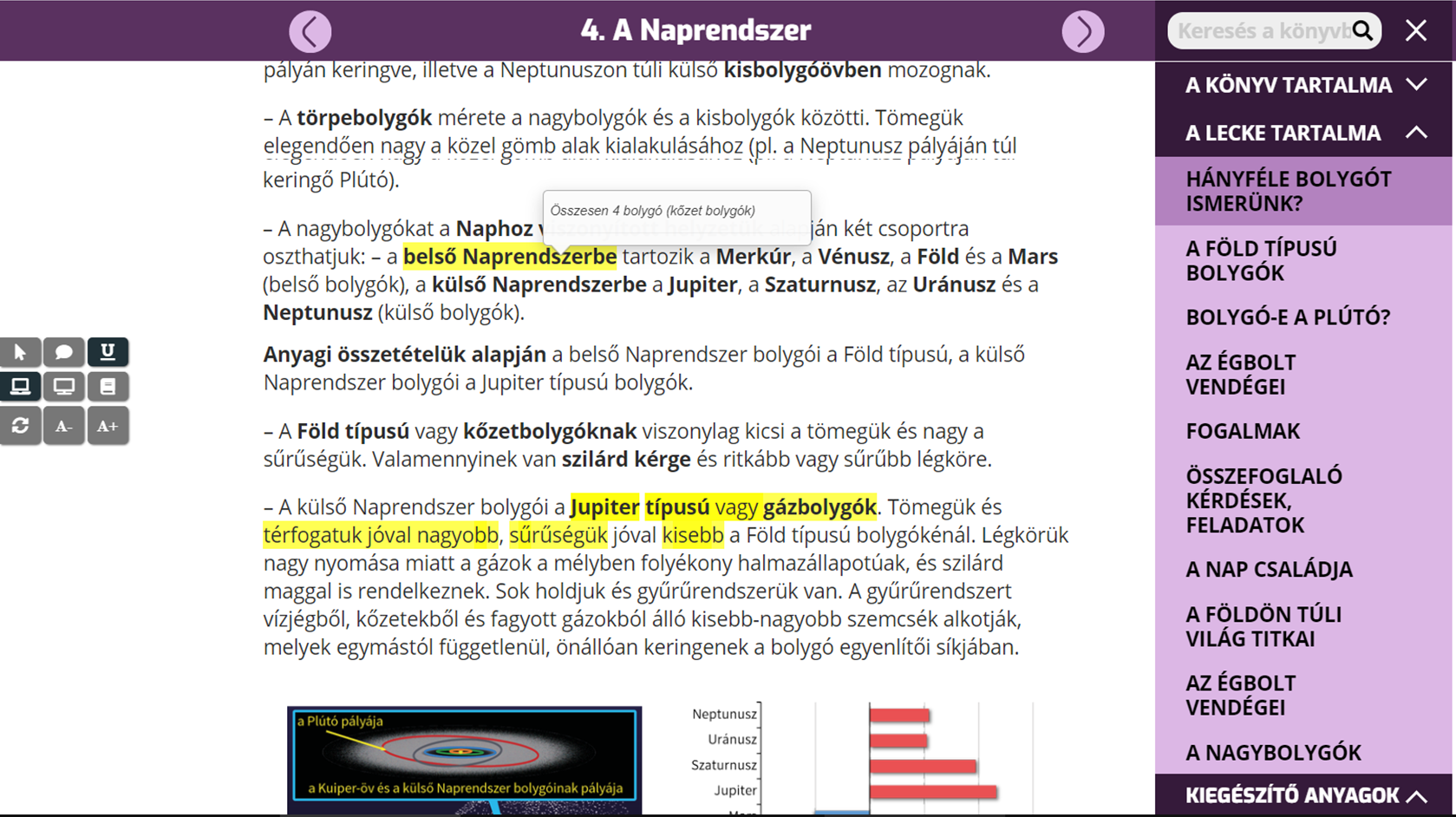 Váltás a fejezetek között
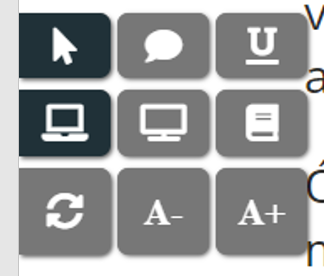 A lecke összefoglaló feladatai, kérdései
A betűméret növelése, illetve csökkentése
Gyakorló okosfeladatok a témával kapcsolatban
Egy tankönyv belső felépítése
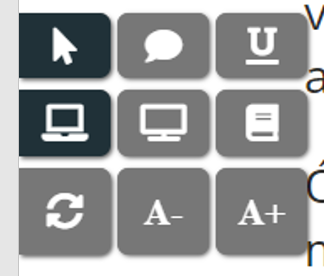 Fejezetcímek, azon belül a leckék
Kiegészítő anyagok rámutató linkek segítségével
(videók, feladatok, érdekességek)
Normál nézet
Prezentációs nézet
Tankönyv nézet
Szöveg kijelölése kiemeléssel
Szöveg kijelölésével jegyzet létrehozása
Leckék
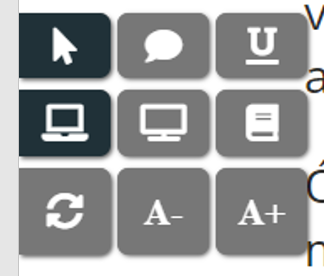 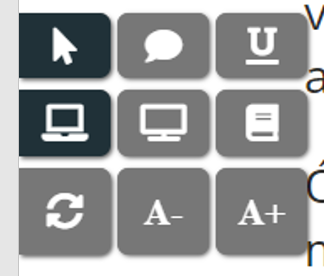 Egy lecke vége
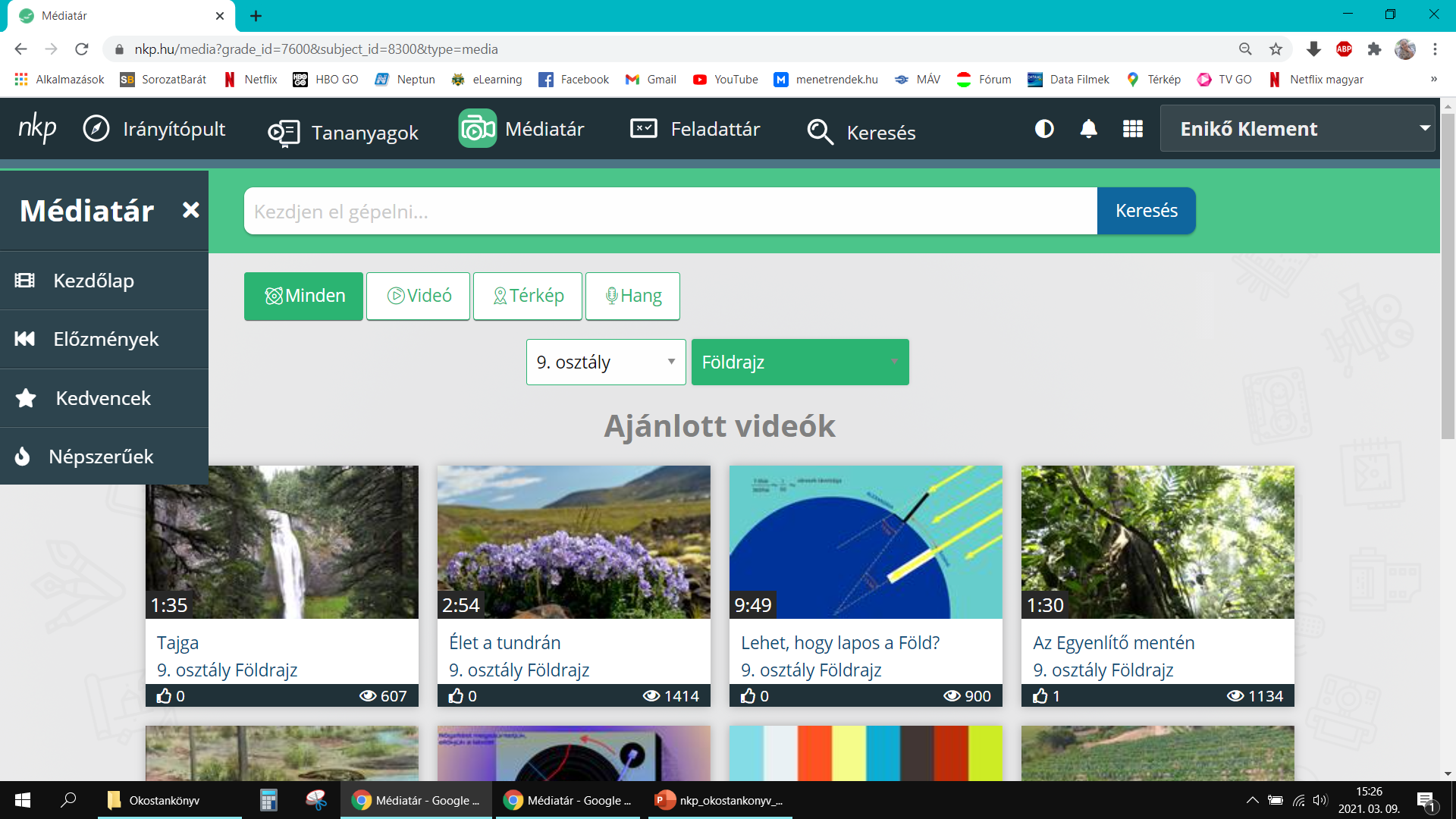 A médiatár
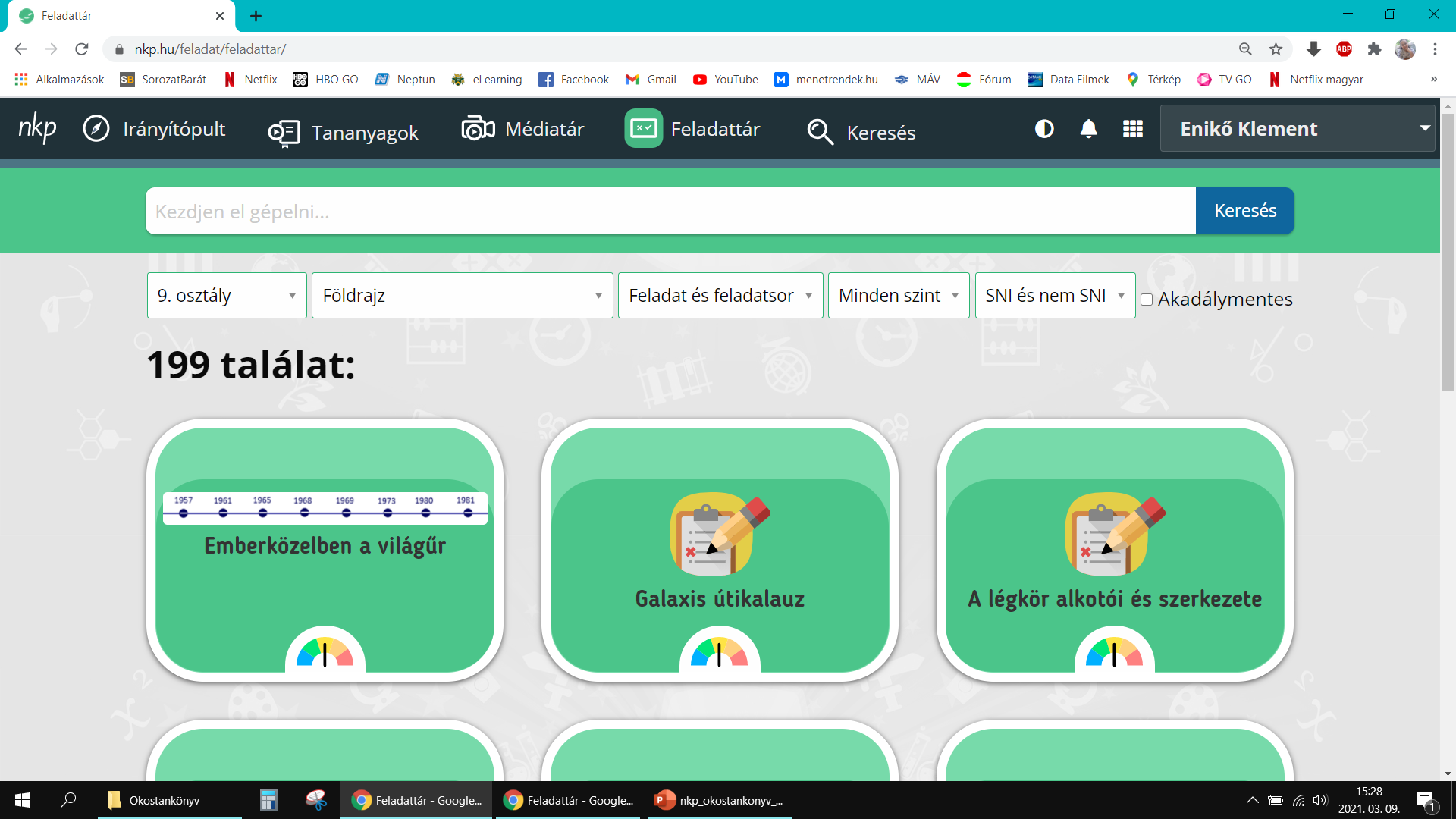 A feladattár
Szűrési lehetőség
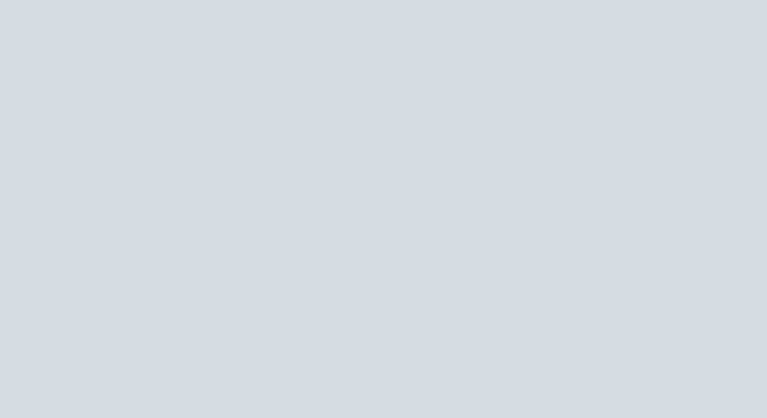 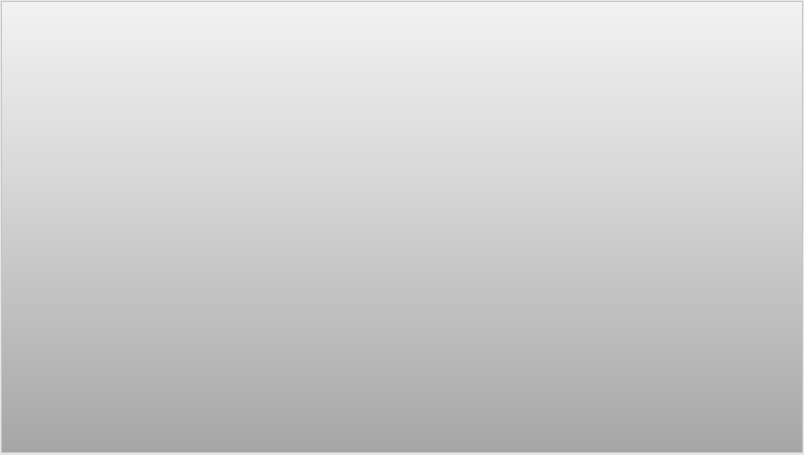 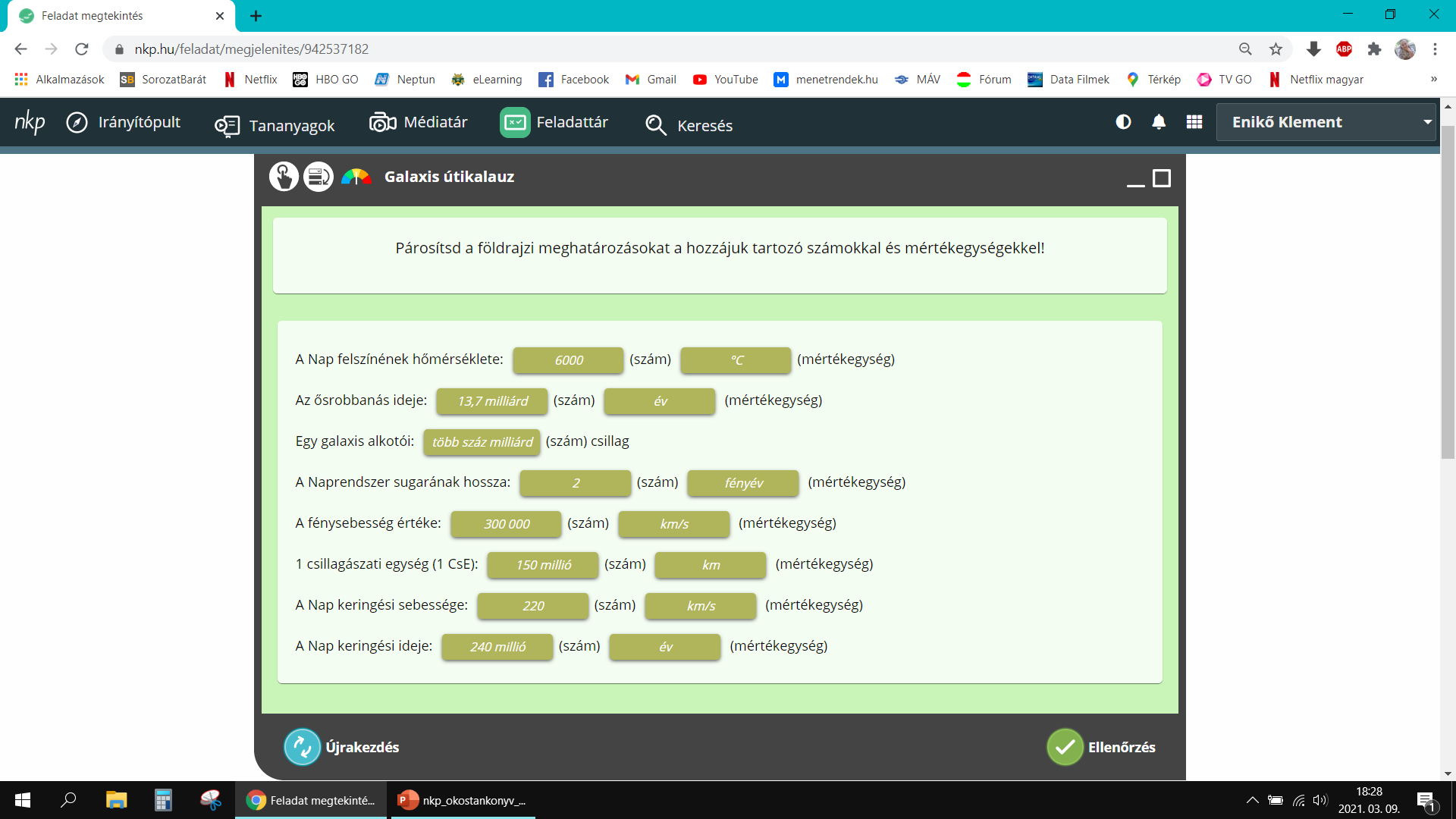 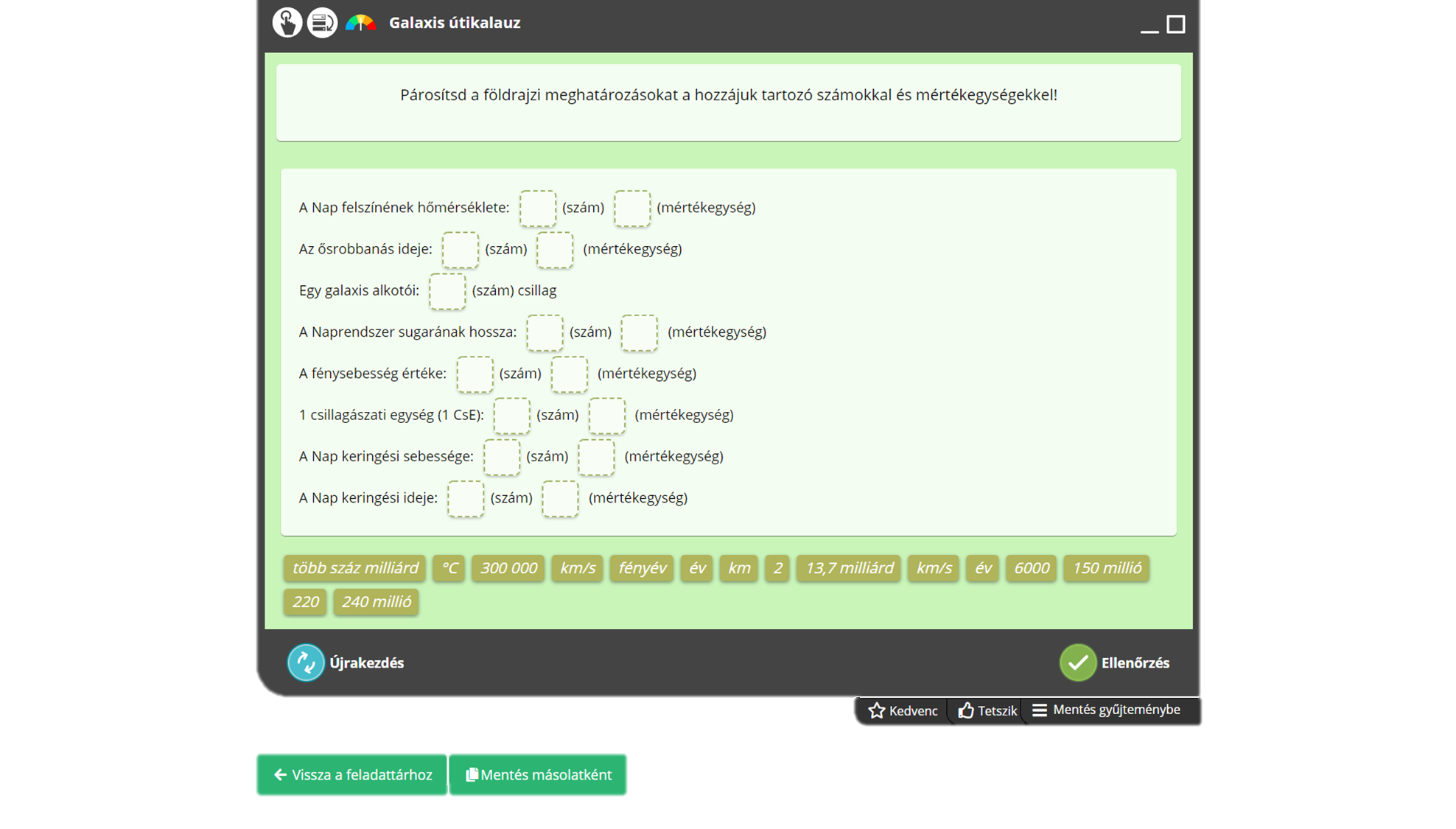 Az ellenőrzés után megtudhatjuk, hogy jól dolgoztunk e 
Utána akár újra is kezdhetjük, ha gyakorolnánk még
Amennyiben a megoldásunk rossz, folytathatjuk, kérhetjük a megoldás felfedését vagy utána is nézhetünk
A későbbiekben fontos lesz a „mentés másolatként” funkció, ezáltal kerül be a saját listánkba és tudjuk feladatlaphoz adni
Egy konkrét feladat bemutatása
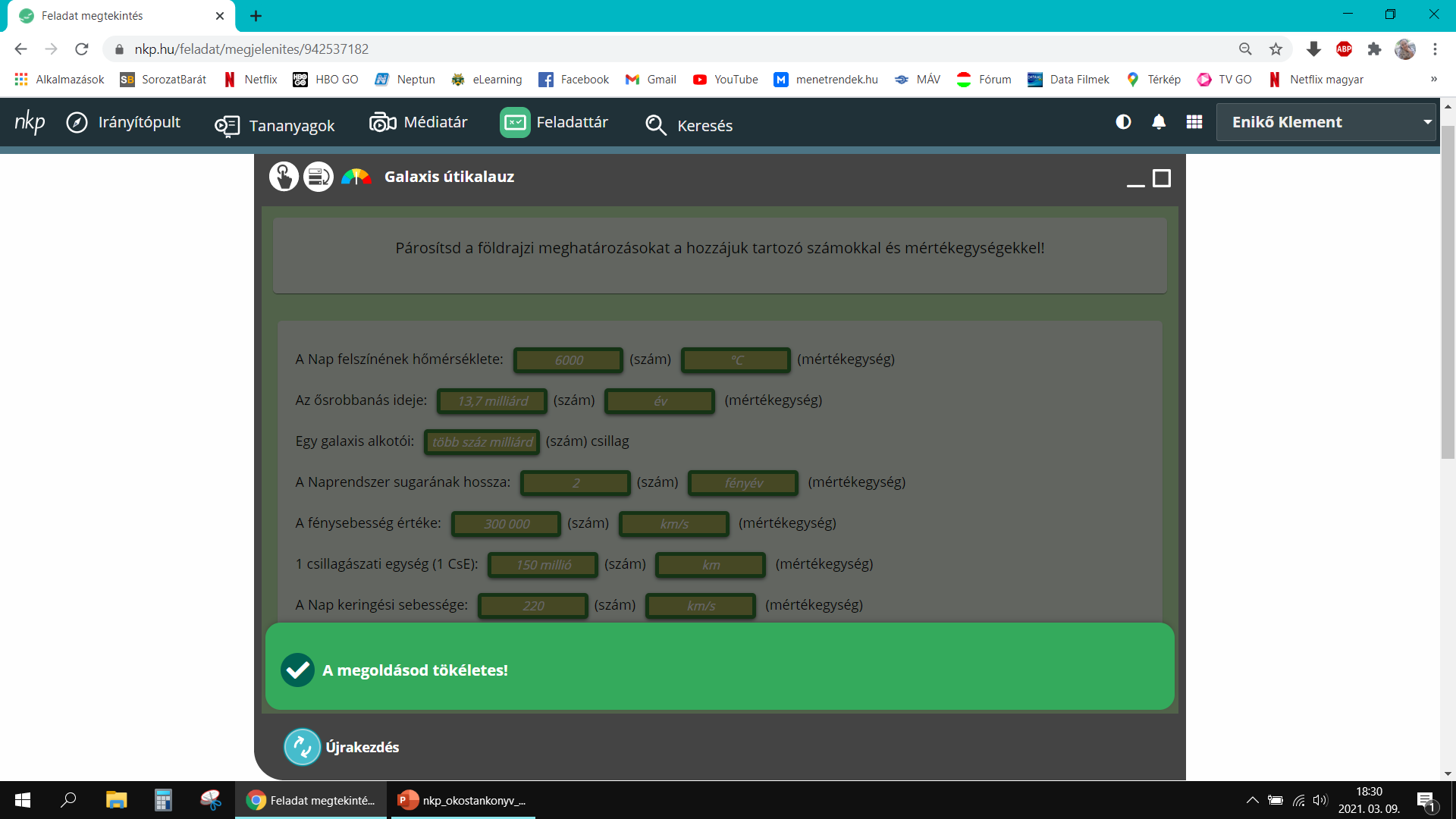 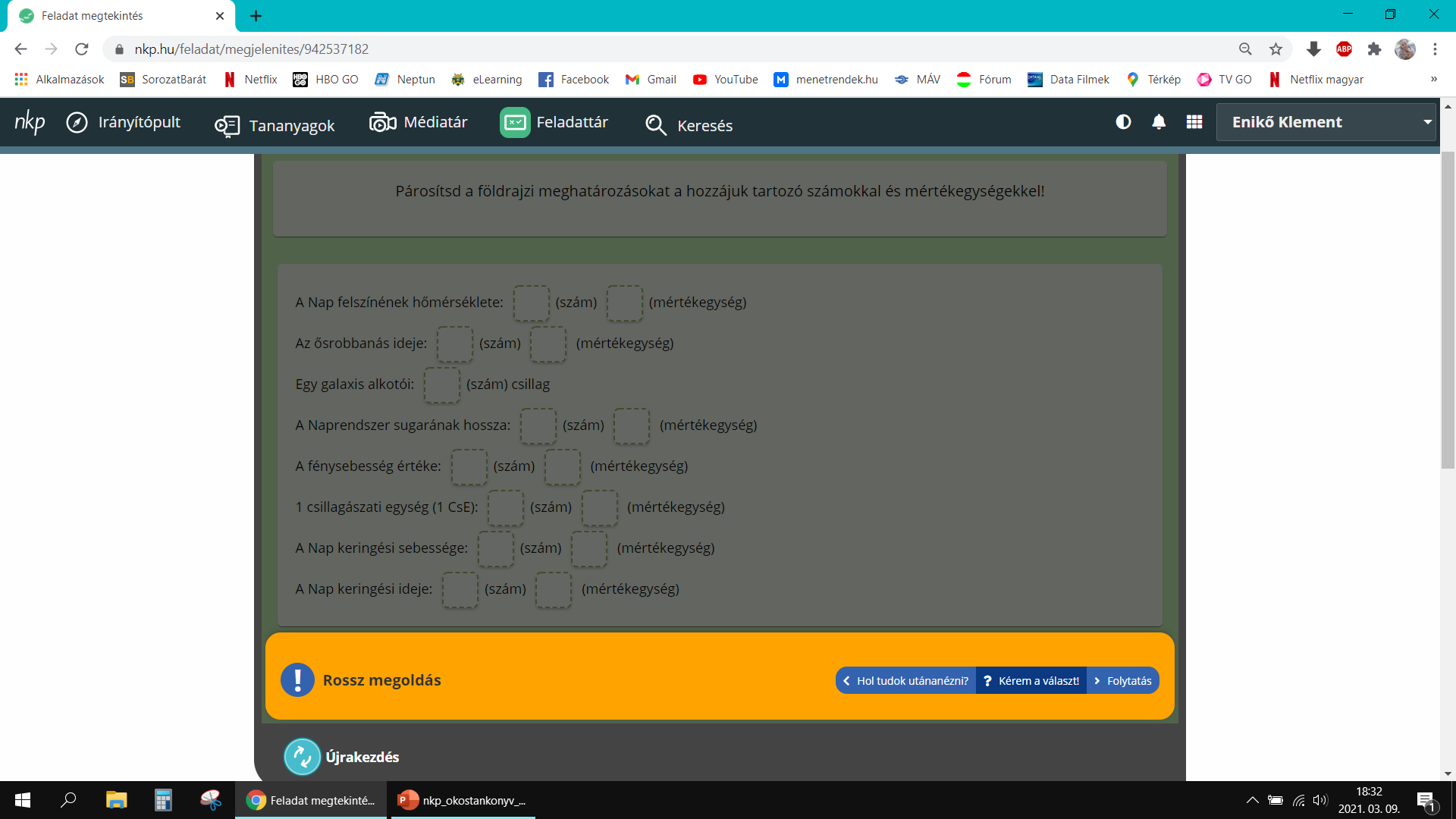 A megadott szavakat, számokat, mértékegységeket kell behúzni a megfelelő helyre
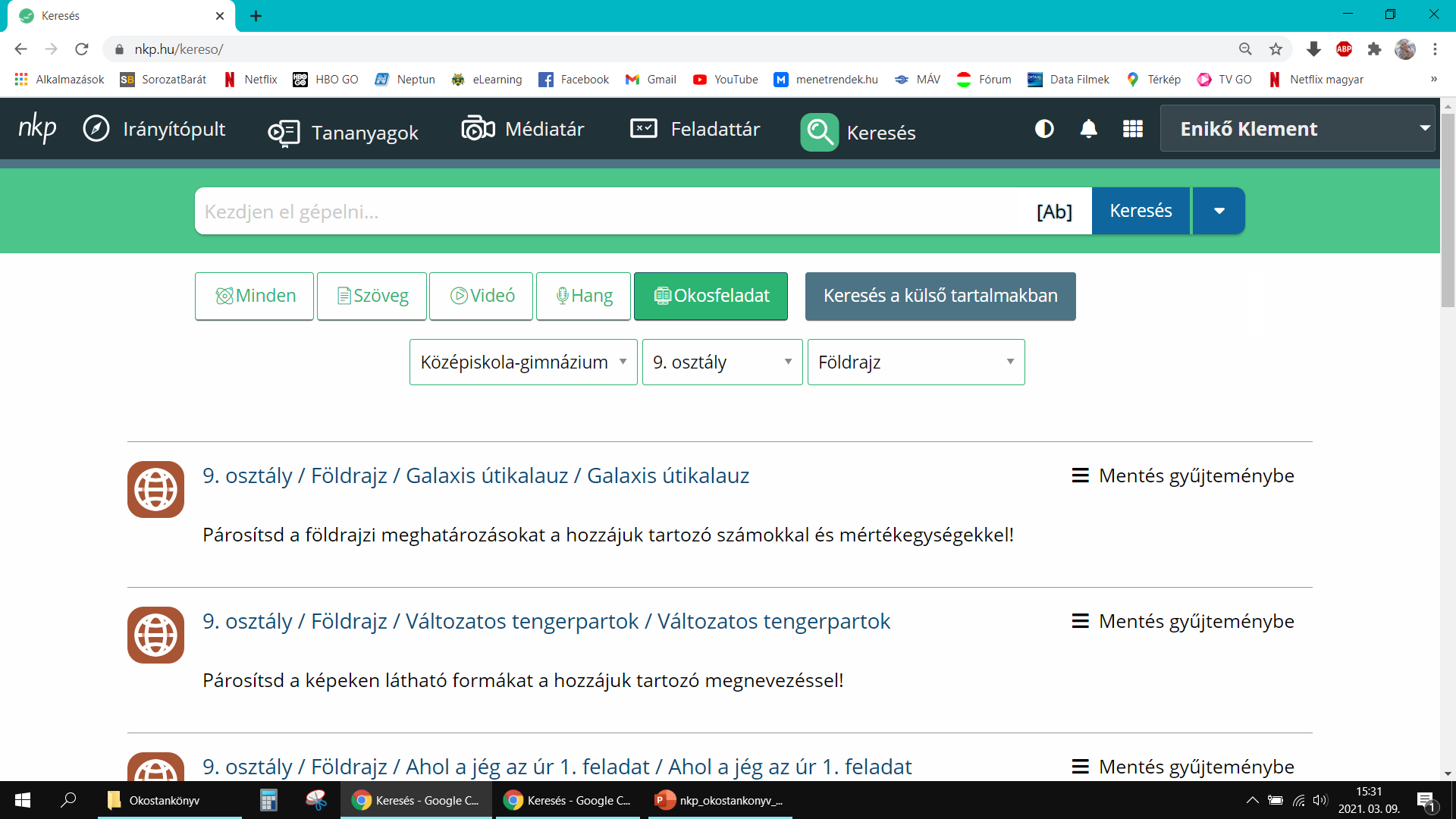 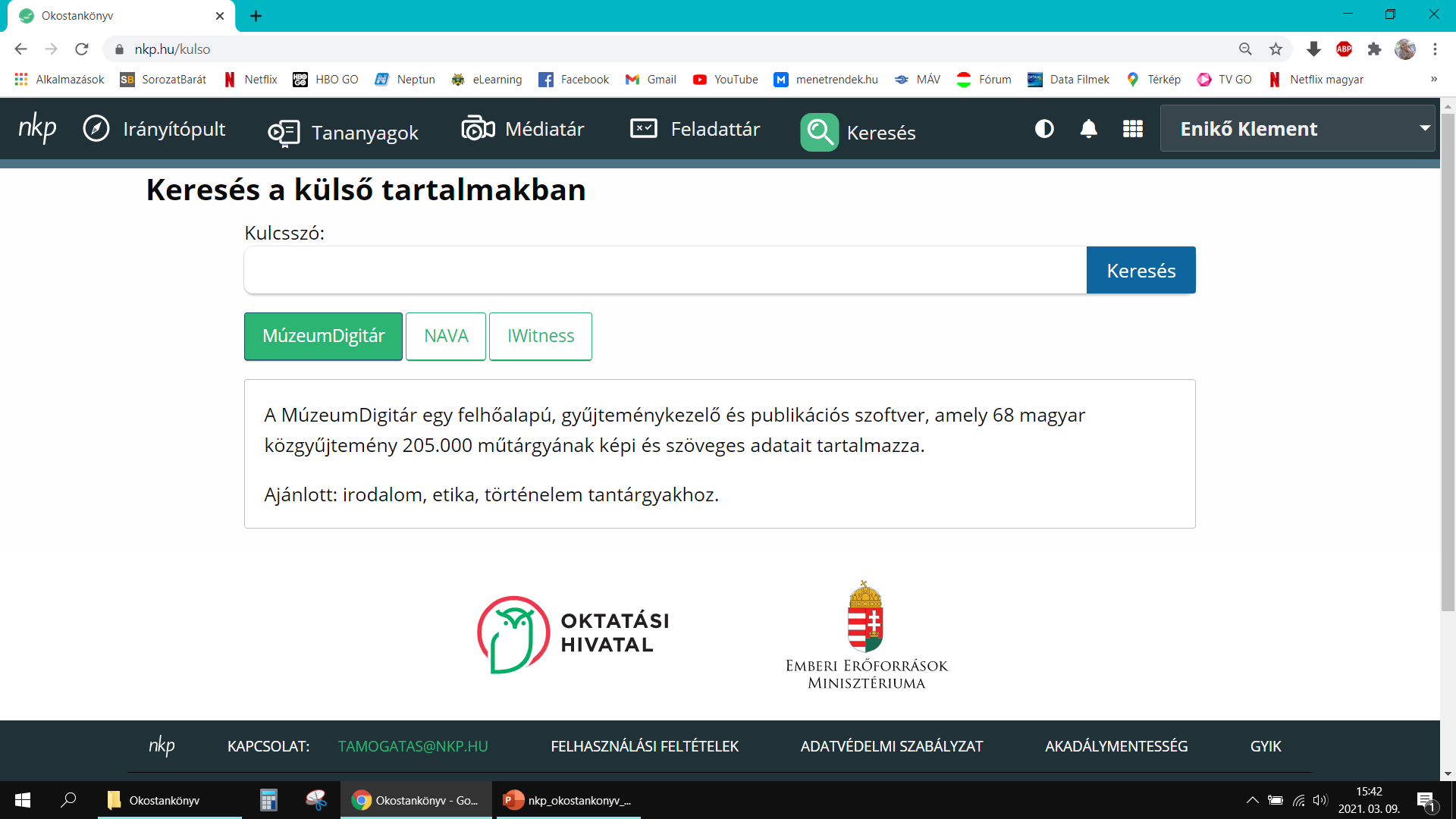 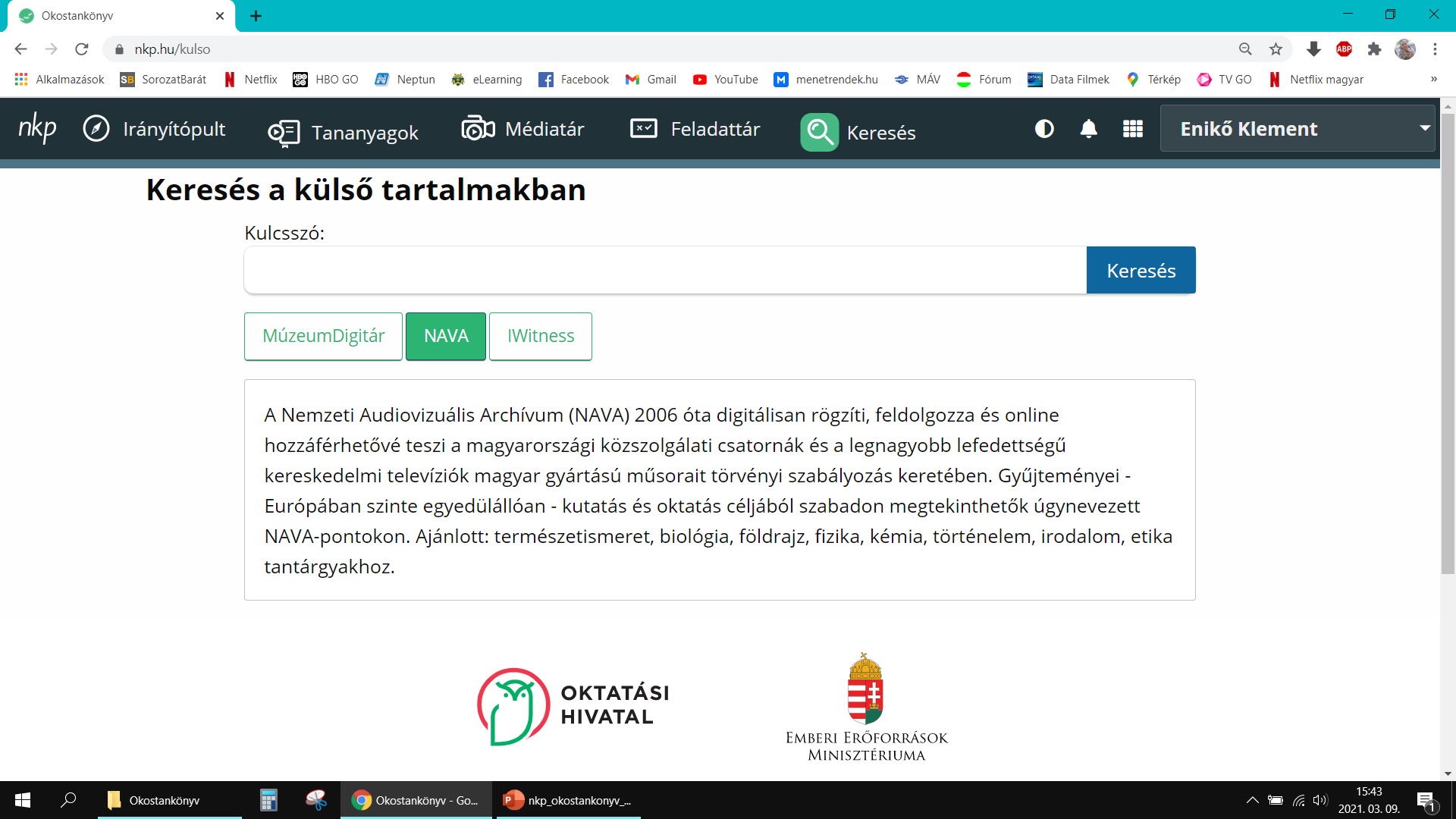 A keresés
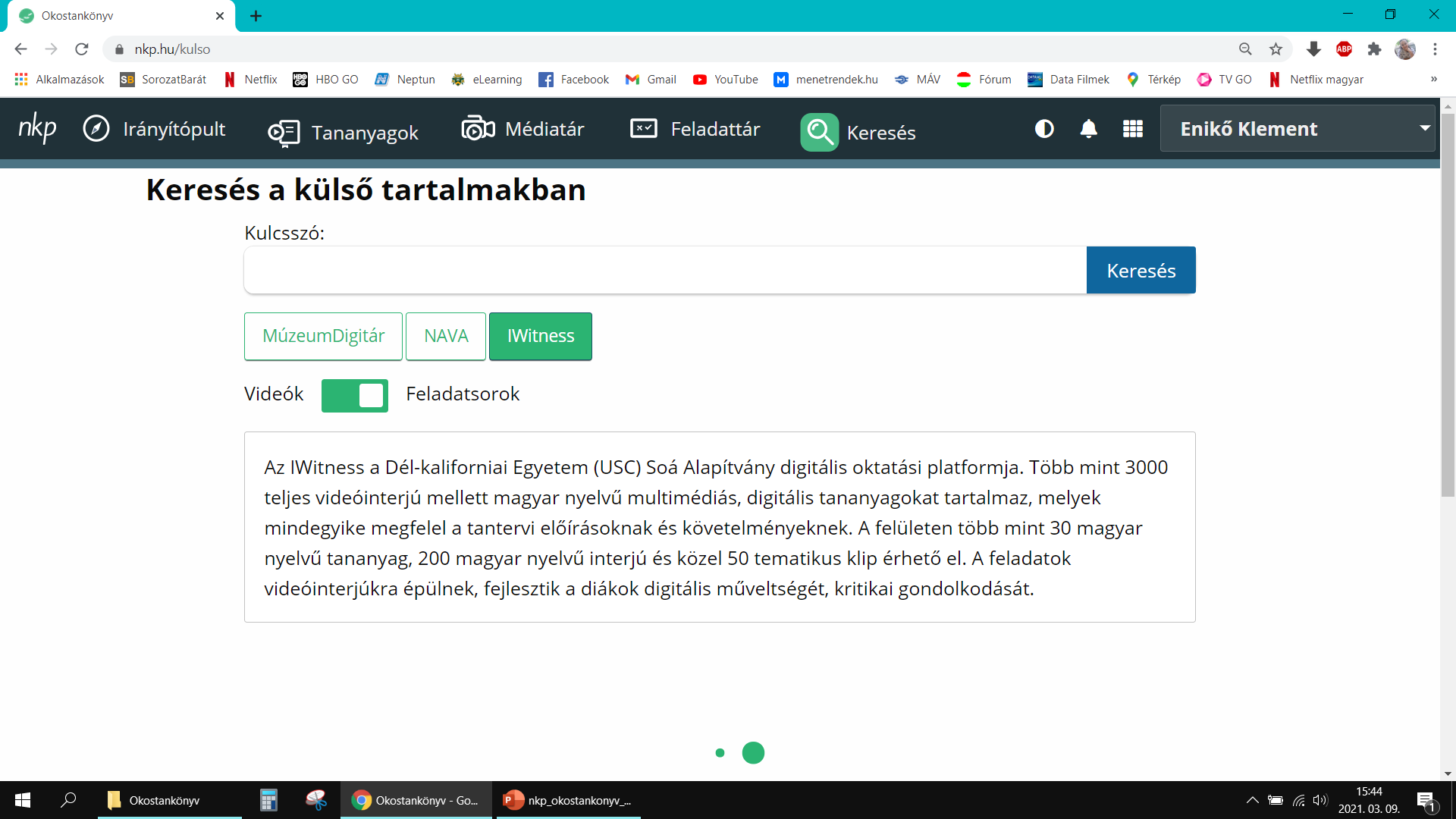 A keresés megvalósulhat a portálon belül (szöveg, videó, hang, okosfeladat)
Illetve a portálon kívül, külső tartalmakban is (részletesebben a következő képen)
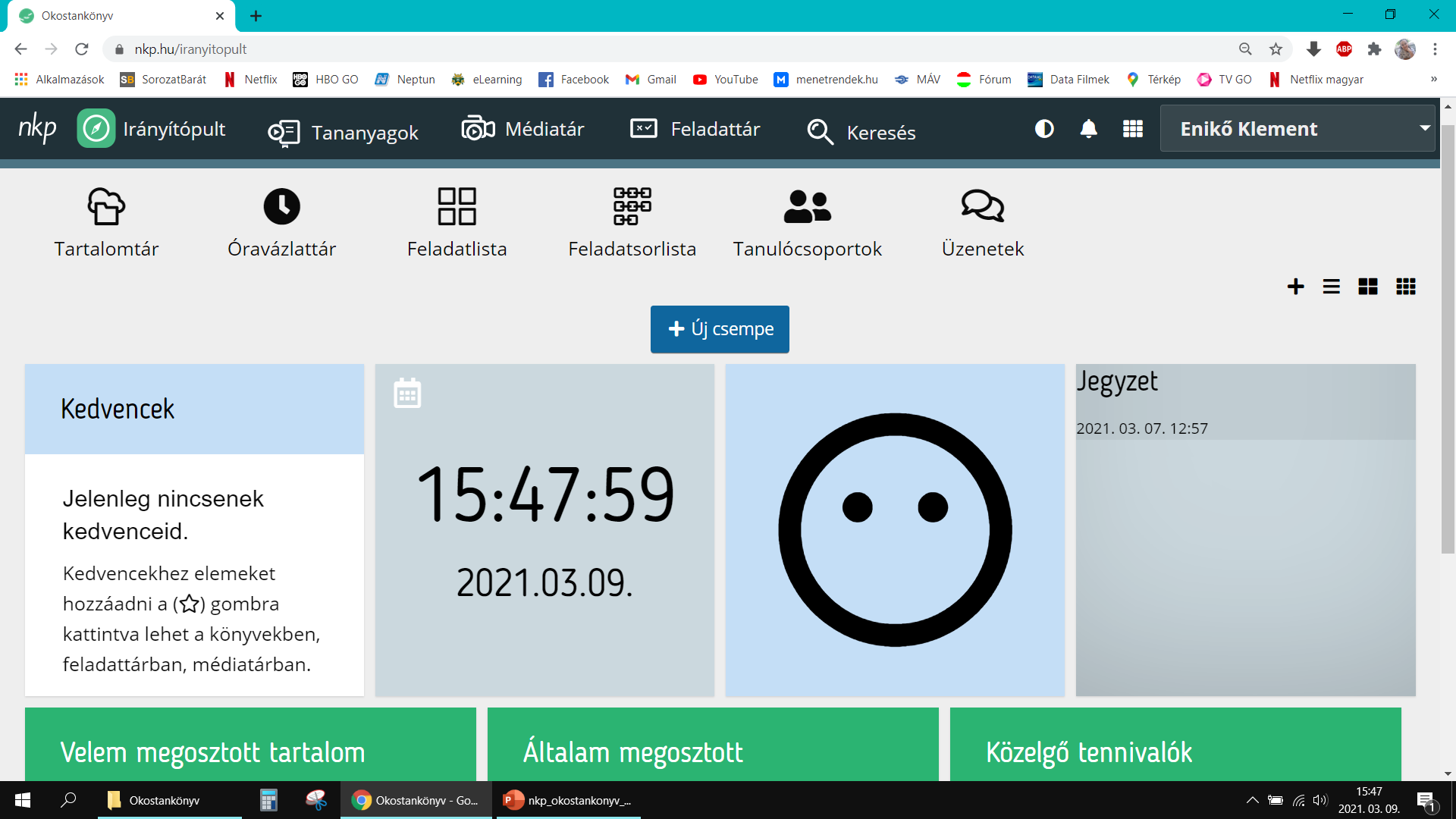 Az irányítópult
A „9 pontos menü” elérése
Az oldal testreszabása
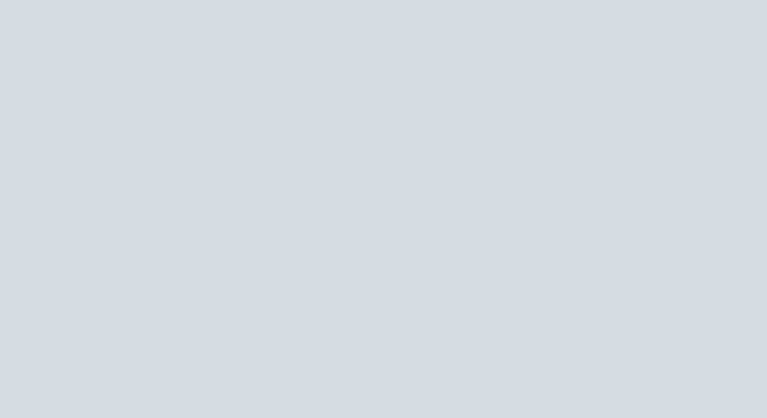 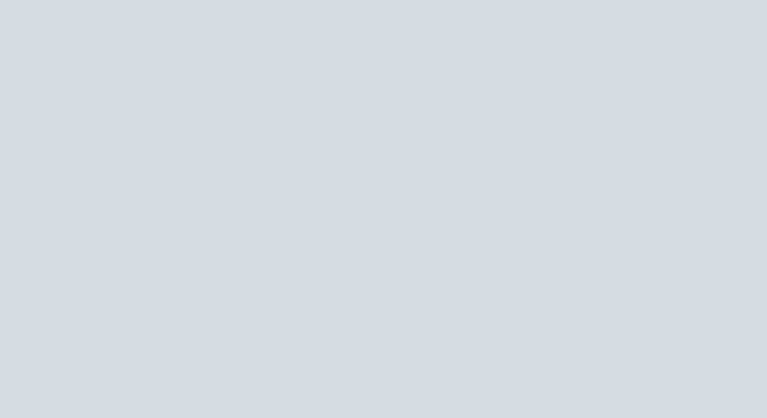 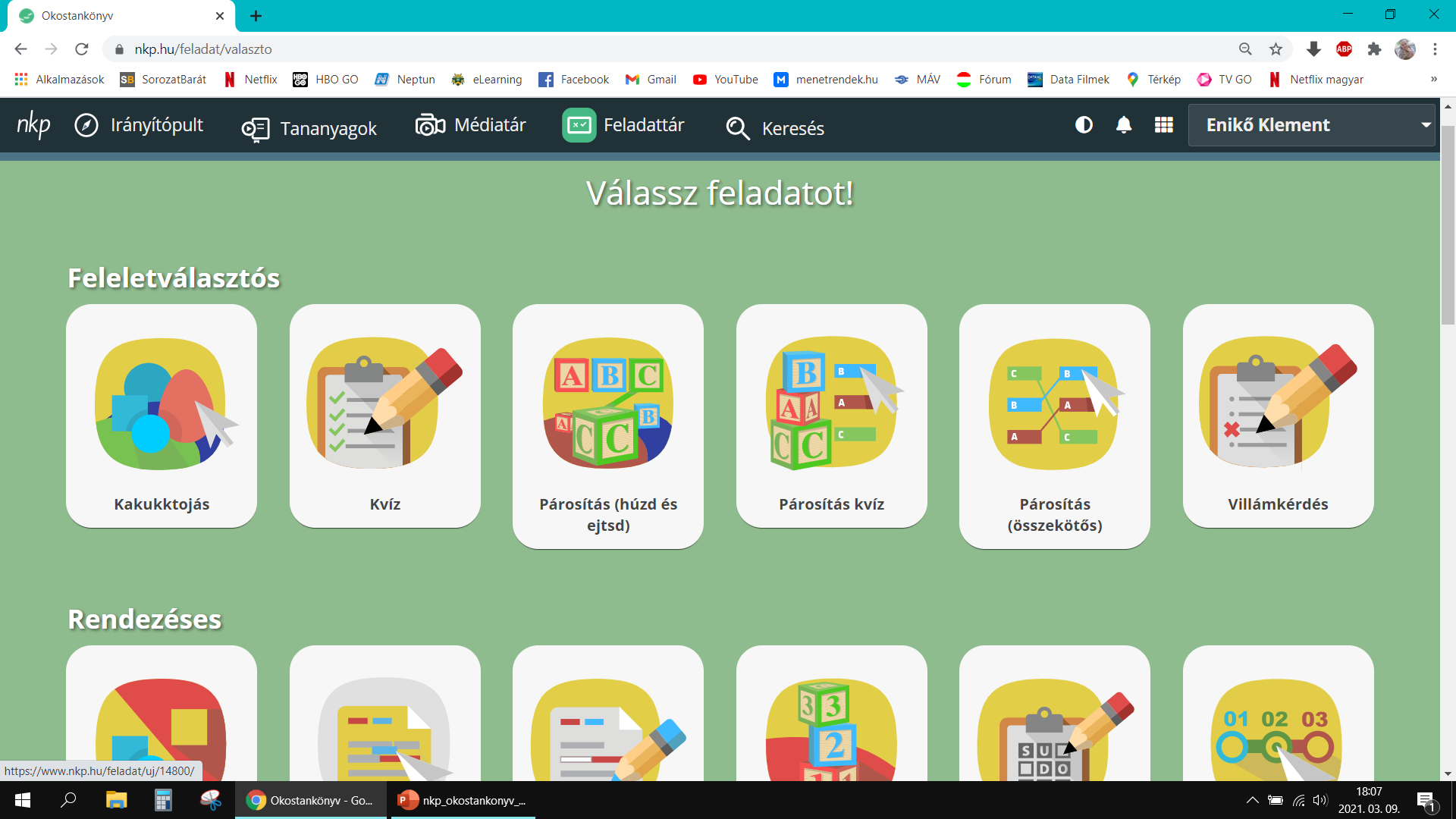 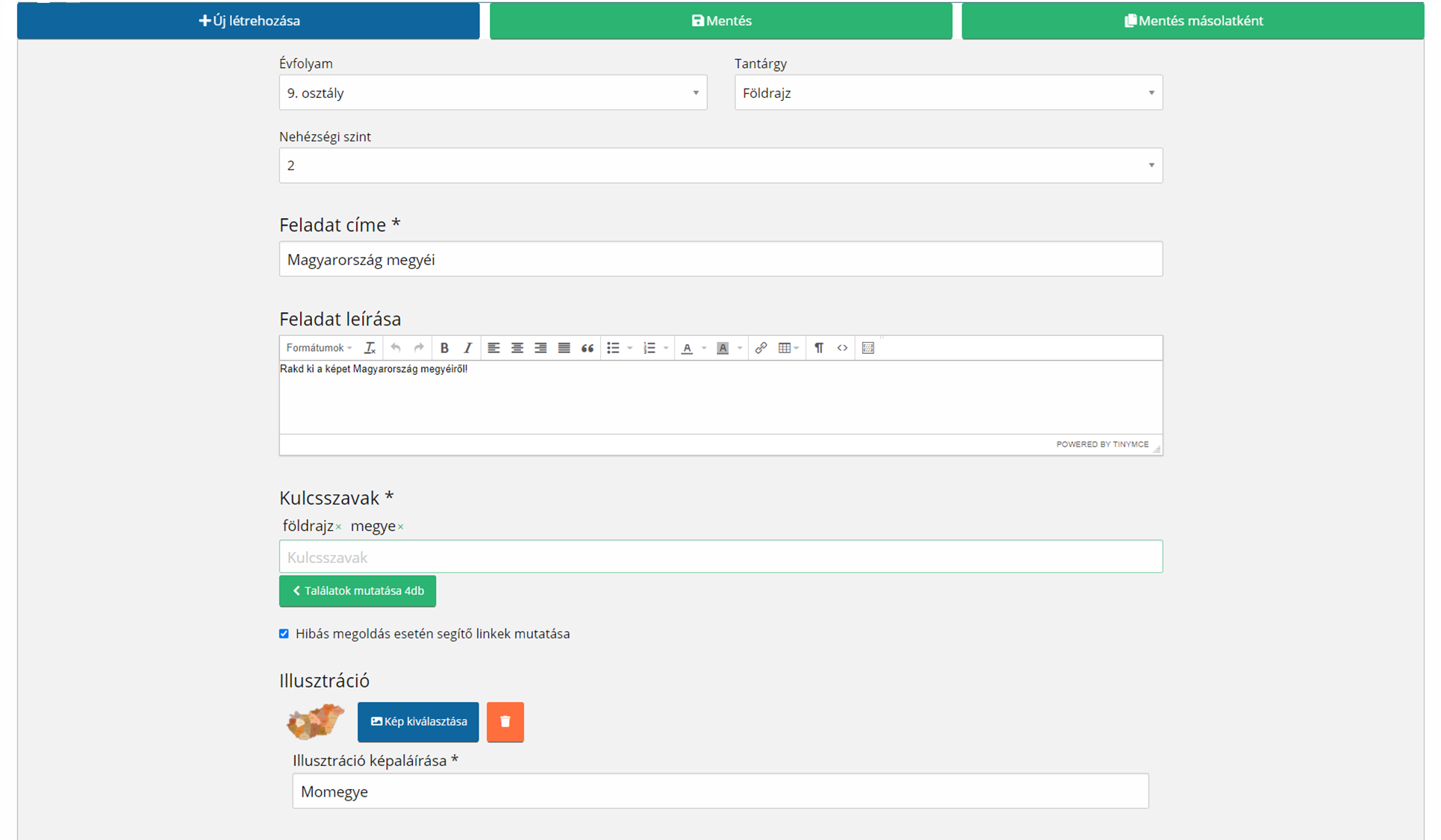 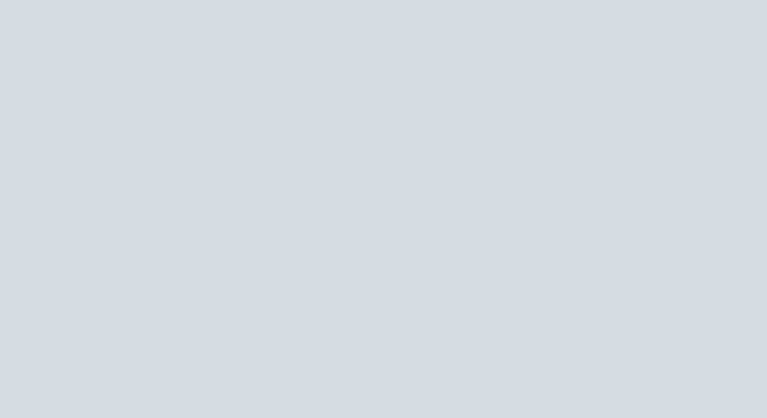 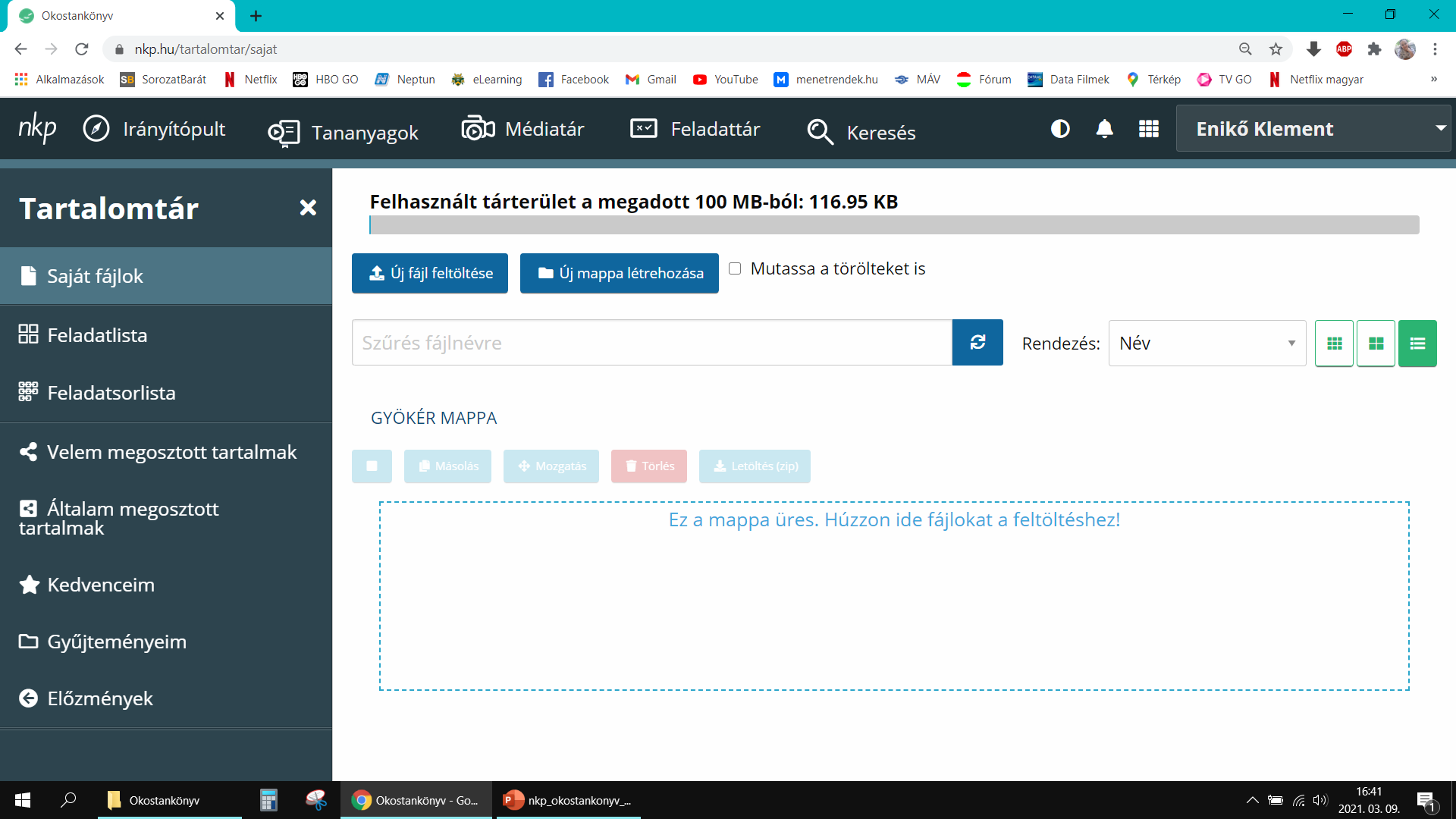 A feladatlistában a lementett és az általunk létrehozott feladatokat, illetve a rendszerben megtalálható akkreditált, valamint a kedvenc feladatainkat találjuk
Általános rész, amit célszerű kitölteni, hogy később is vissza lehessen keresni
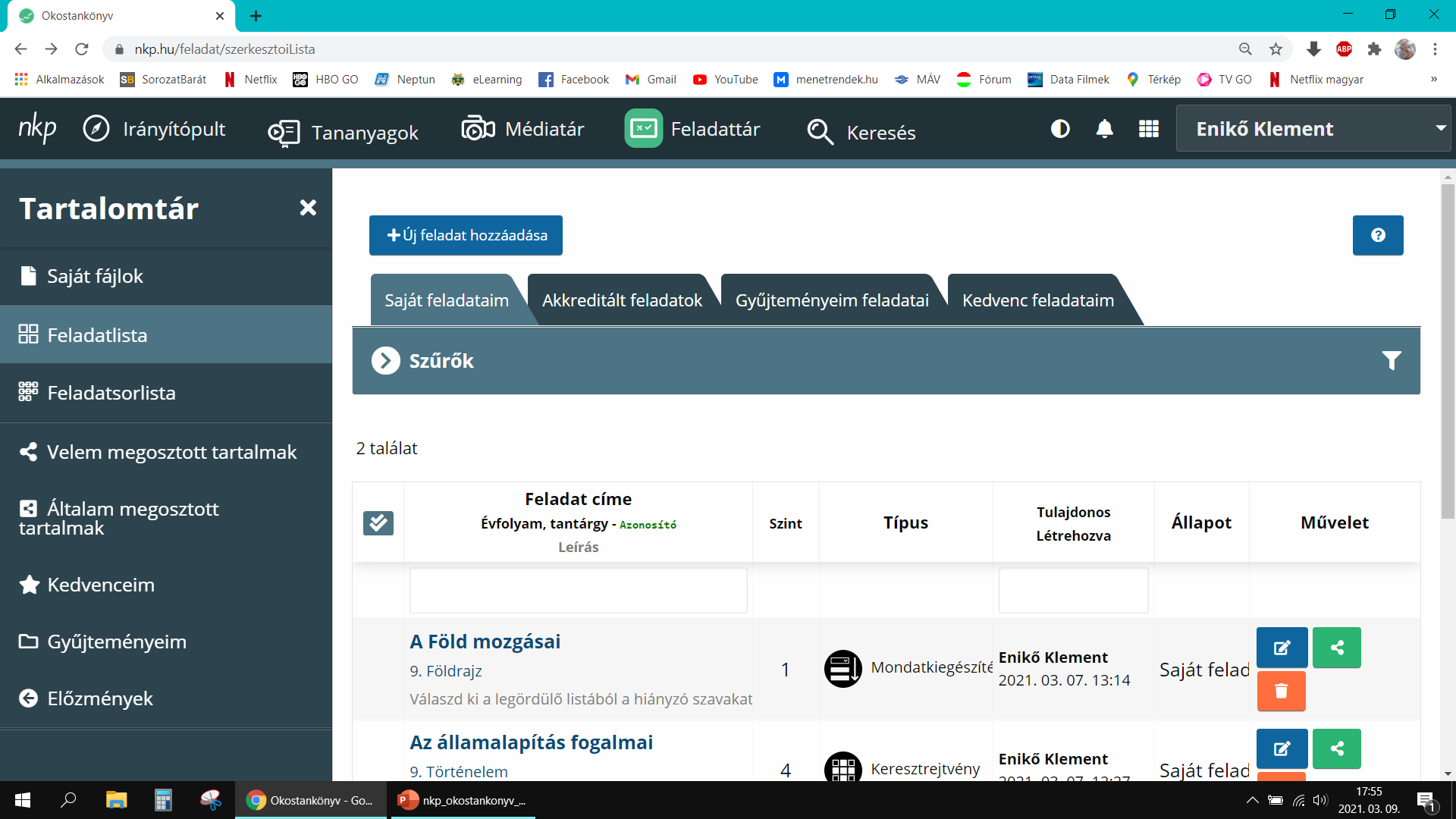 Ide töltsük fel a képet, amit szeretnék kirakóként használni
A tartalomtár
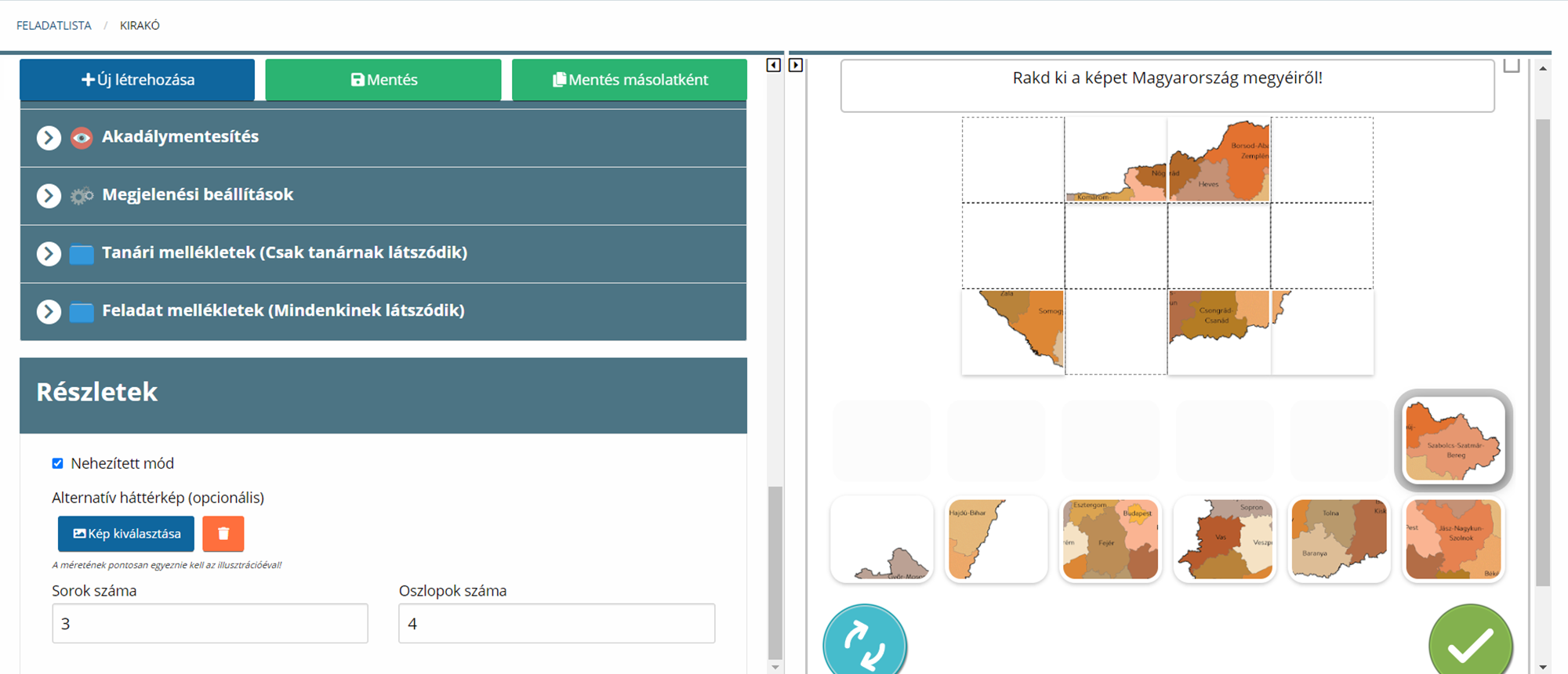 Könnyített módban a háttérben megjelenik a kirakandó kép, nehezítettben nem
Feleletválasztós
Rendezéses
Szöveges
Játékos
Melyben összesen 25 különböző típusú feladatot találunk
Itt állíthatjuk be, hogy hány „darabos” legyen a kirakó
4 kategória van:
A saját fájlok felületre különféle dokumentumokat, képeket lehet feltölteni, melyeket később be tudunk illeszteni feladatlapokba vagy egyszerűen kiadhatjuk feladatként is
A következő dián egy kirakó létrehozása lesz látható
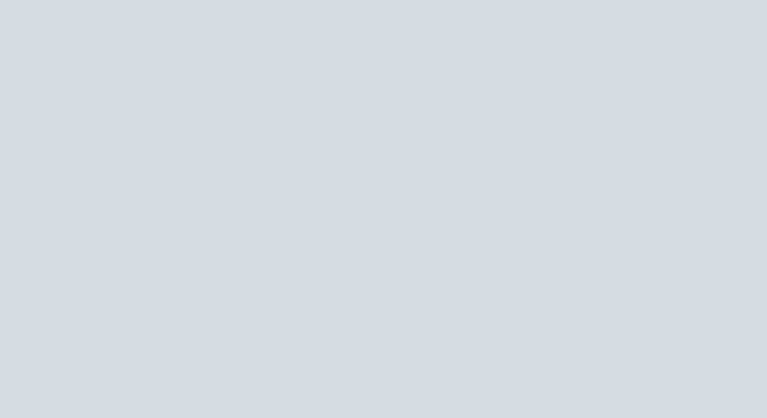 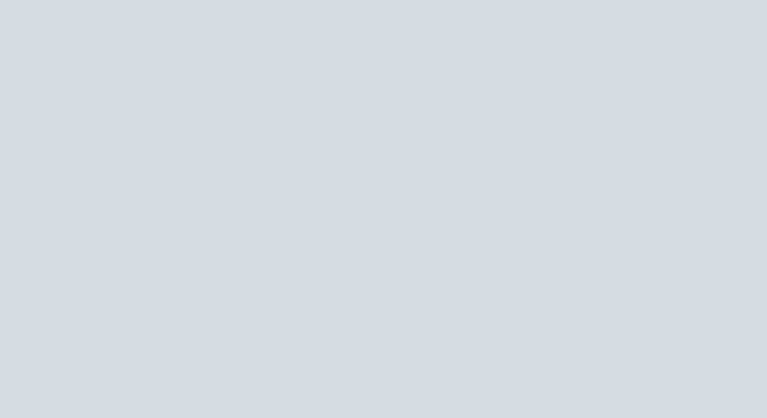 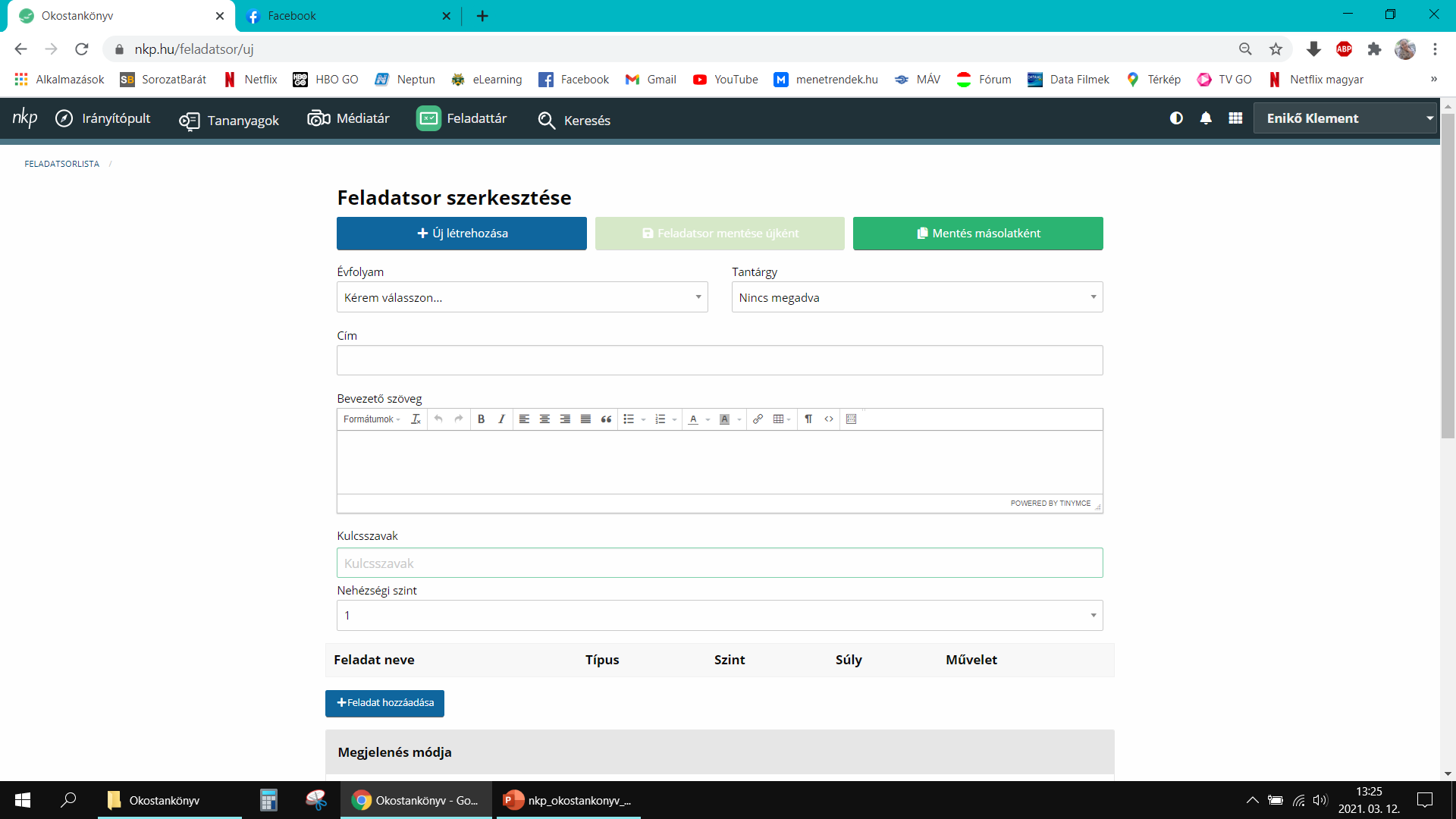 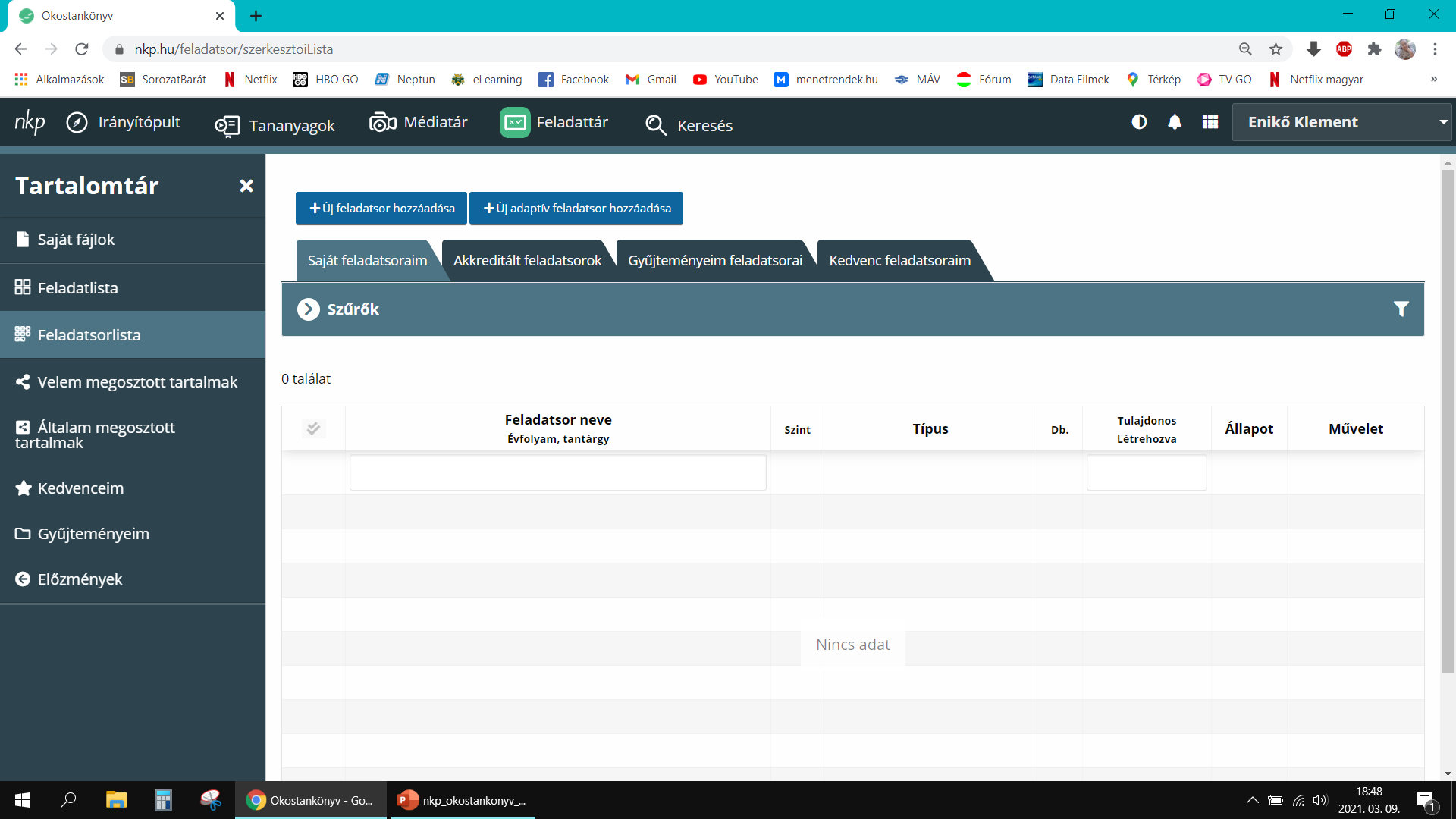 Adaptív feladatsor
Általános rész, amit célszerű kitölteni, hogy később is vissza lehessen keresni
A saját listánkból tudjuk kiválasztani a feladatokat
Ezért fontos, hogy a feladatoknál használjuk a „mentés másolatként” funkciót
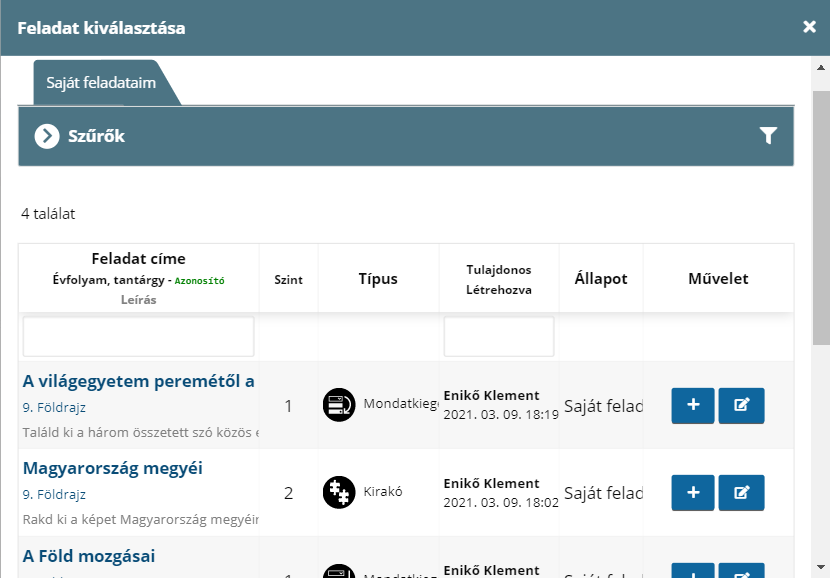 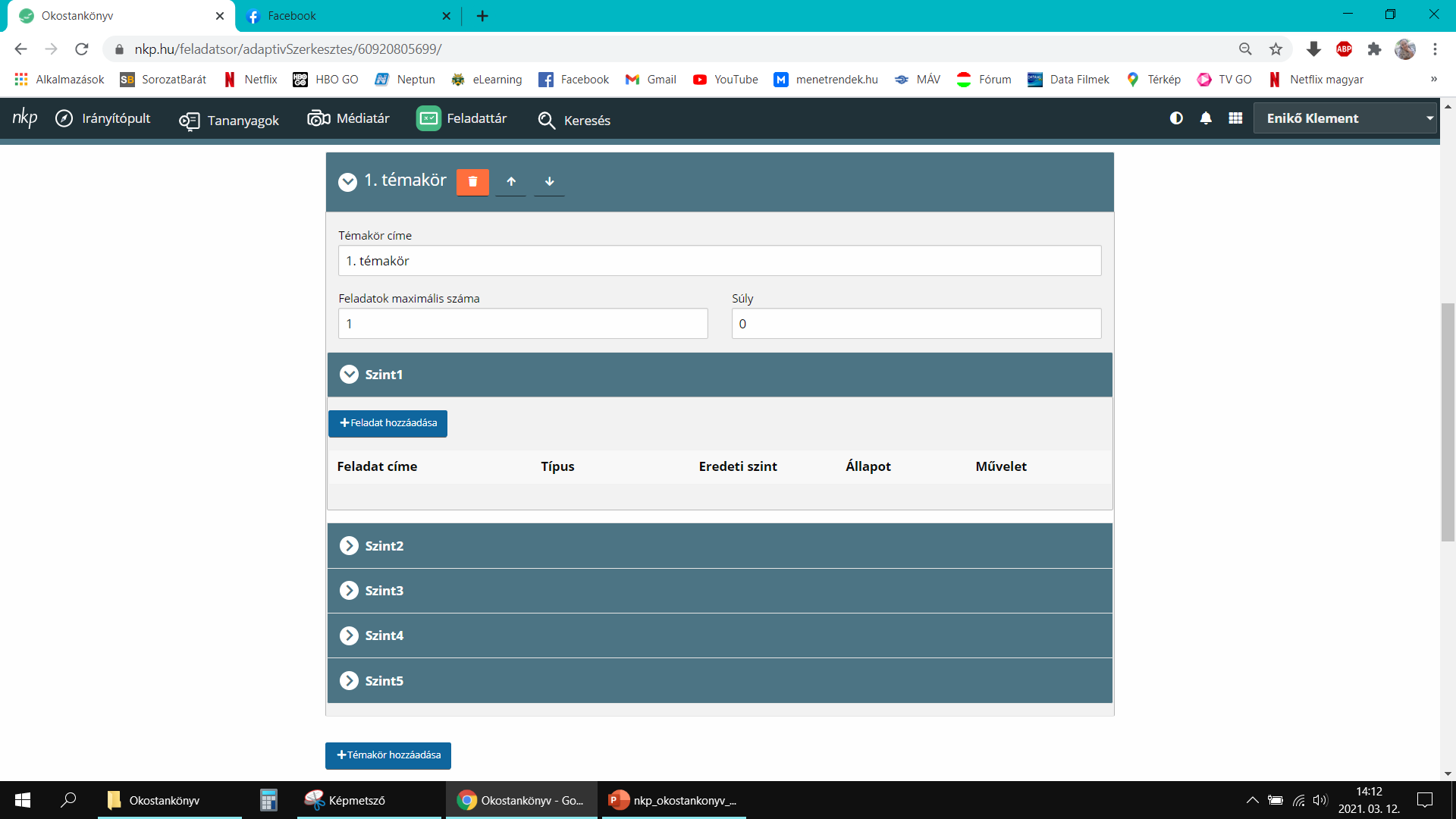 Az egyszerű feladatsorral ellentétben itt témakörönként adhatunk meg feladatokat
Ezeket szintenként is meg lehet különböztetni
Egy szinthez több feladat is hozzárendelhető
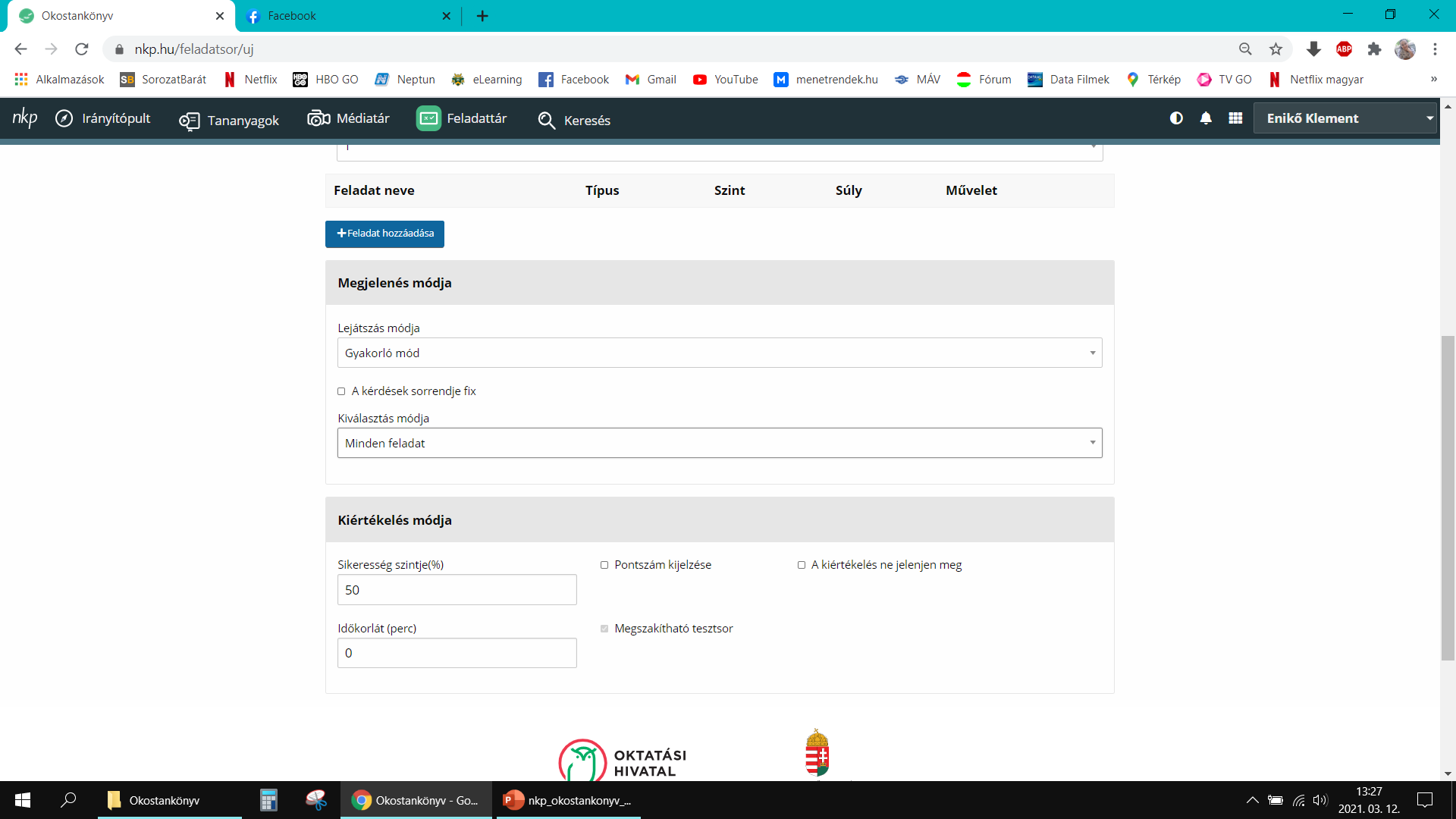 A lejátszás módja lehet gyakorló és vizsga 
A feladatok kiválasztása megadott darabszám vagy pontszám alapján, pontszámonként megadott darabszám vagy az összes feladat is
A kiértékelés módja értelemszerűen töltendő ki, attól függően, hogy mi a célunk a feladatlappal
Ebben a menüpontban a feladatsorainkat, az akkreditált, azaz a rendszerben megtalálható feladatsorokat találjuk
Létrehozhatunk szimpla, valamint adaptív feladatsorokat is
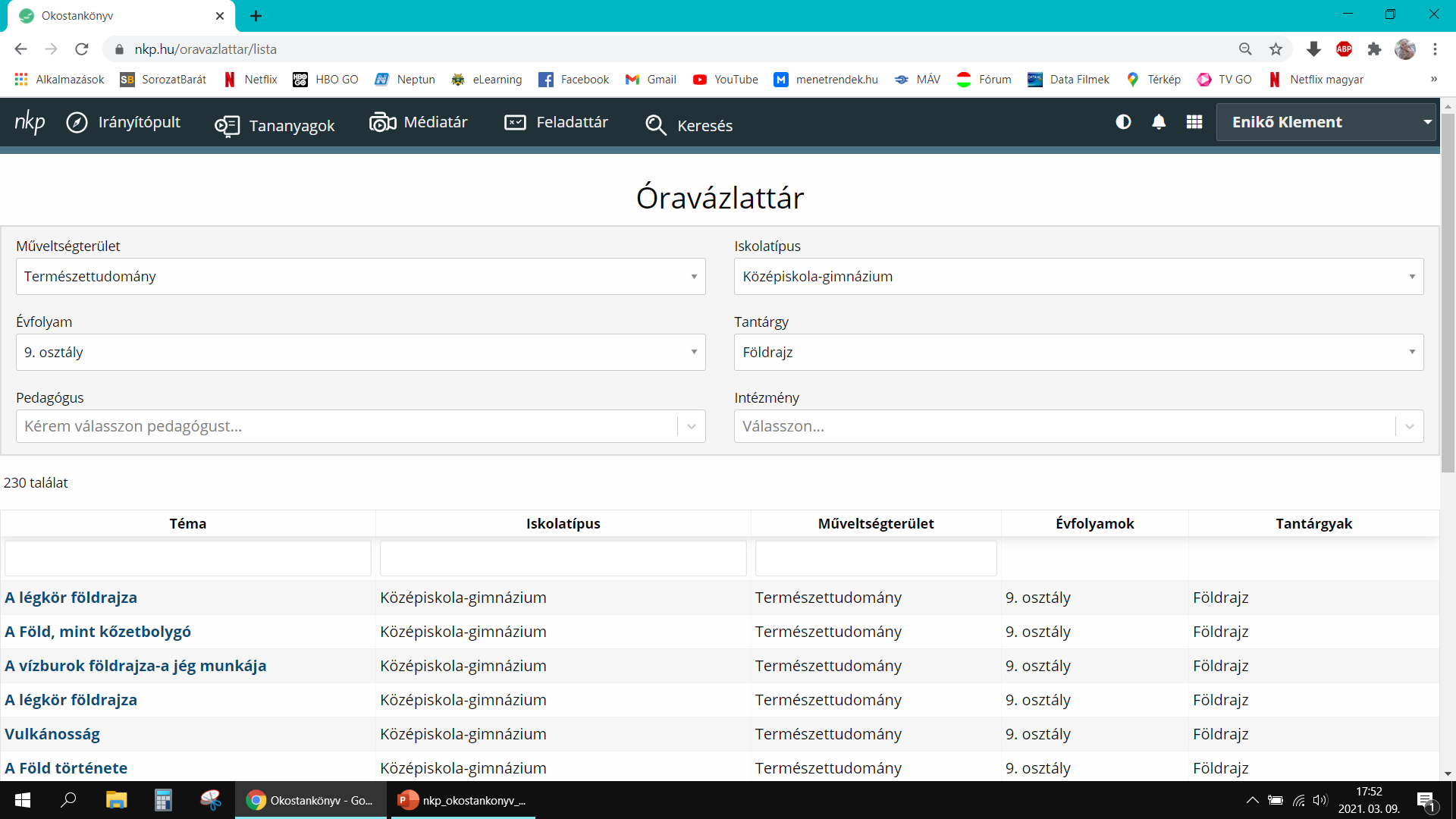 Az óravázlattár
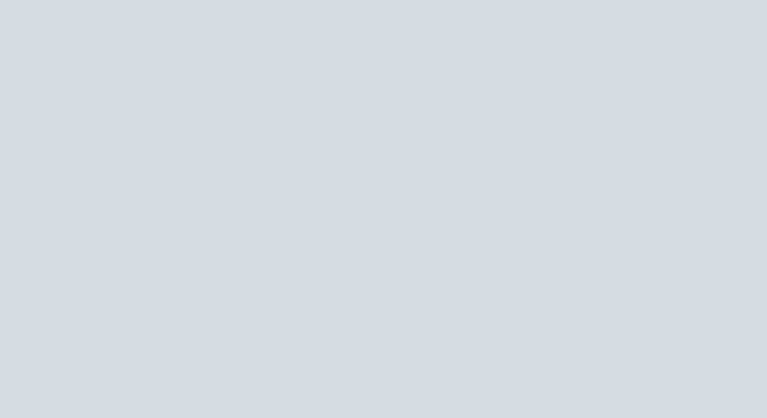 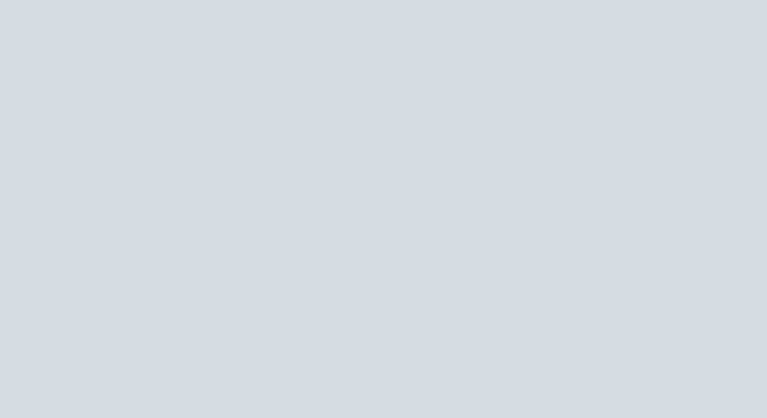 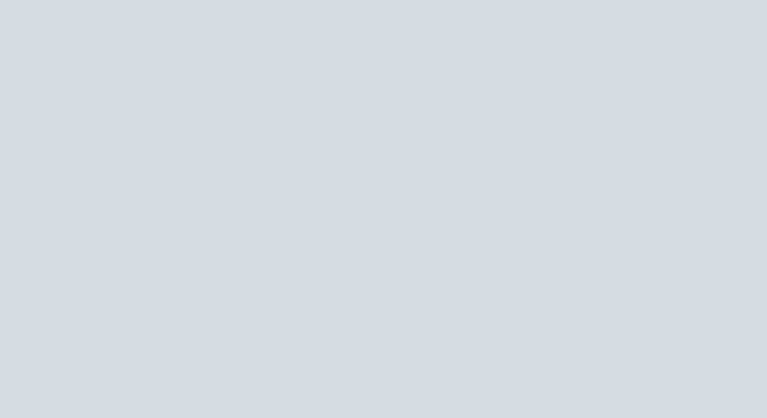 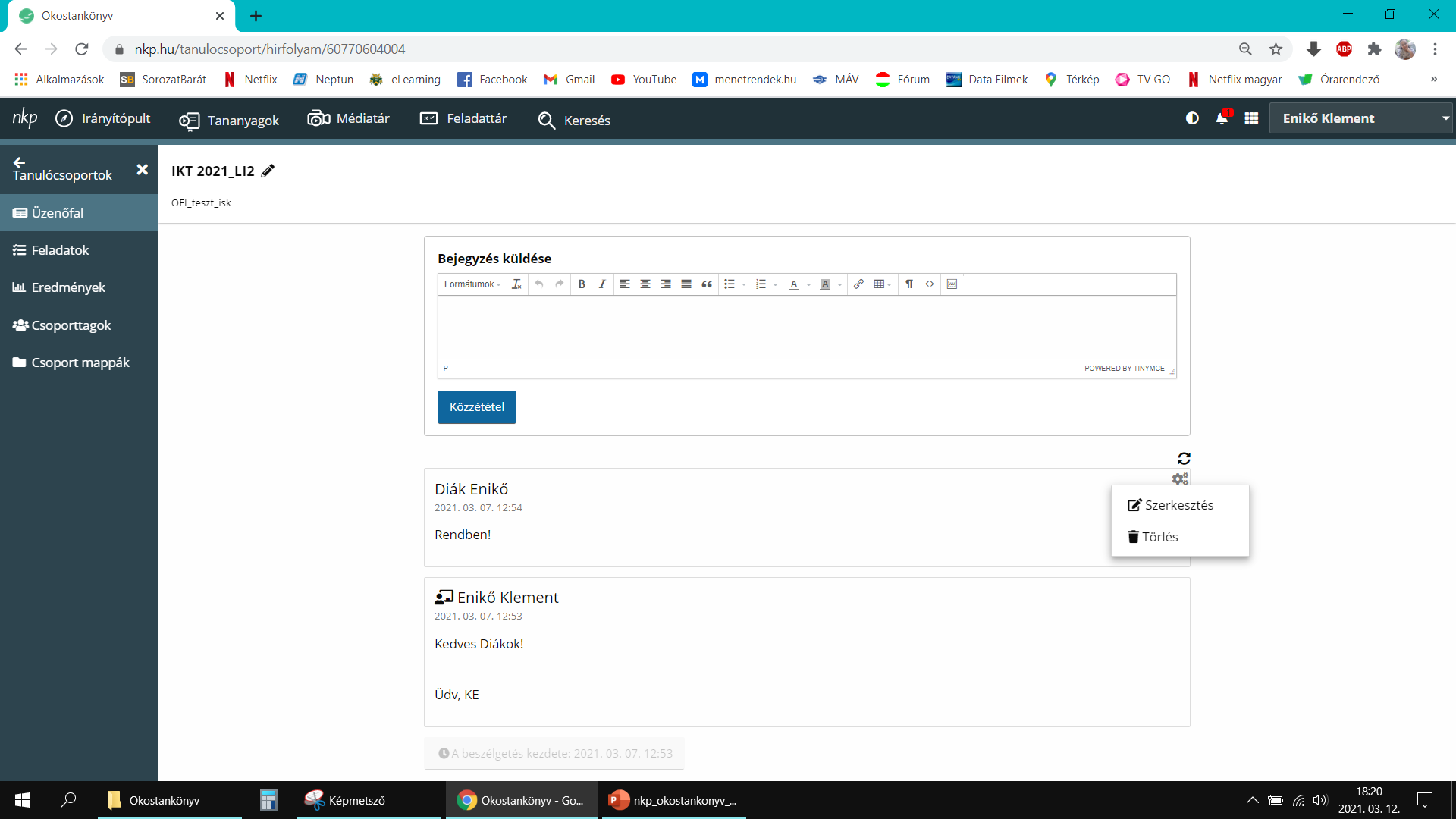 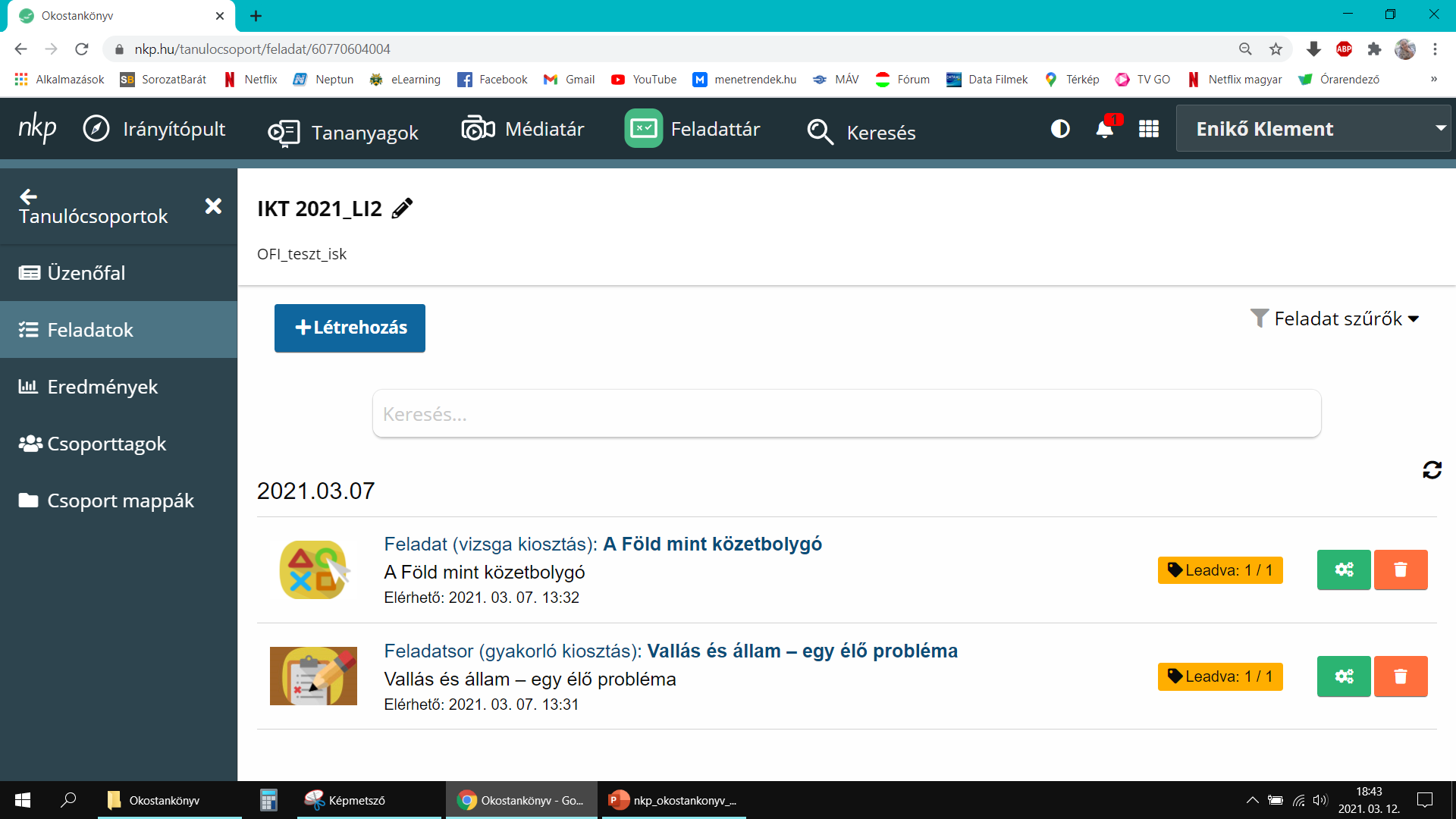 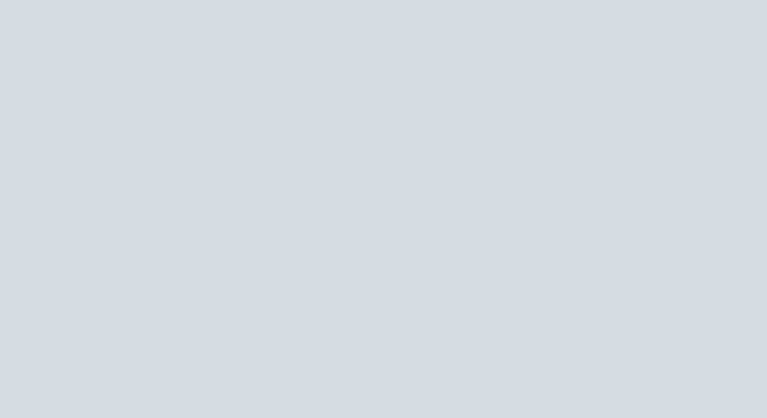 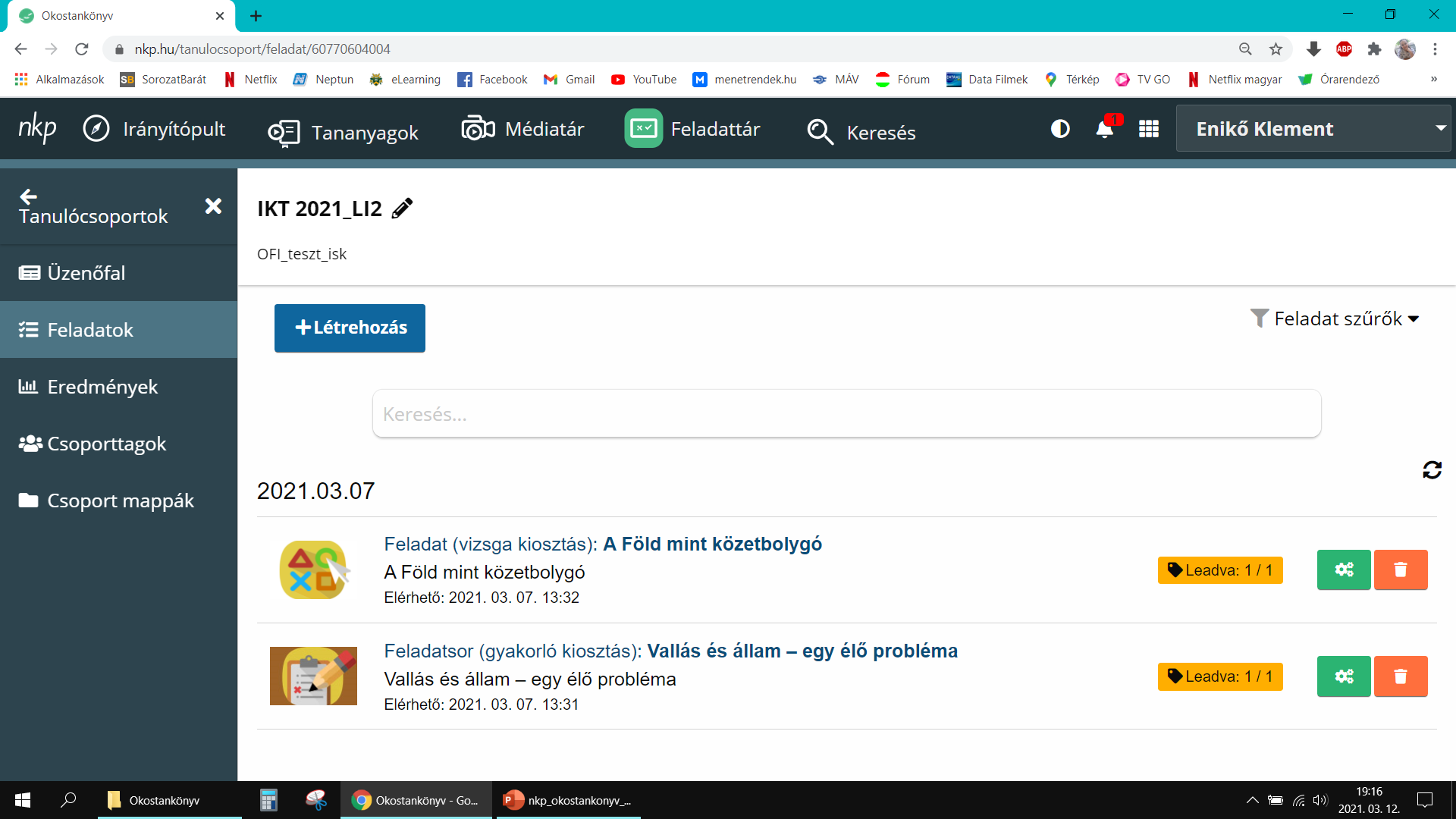 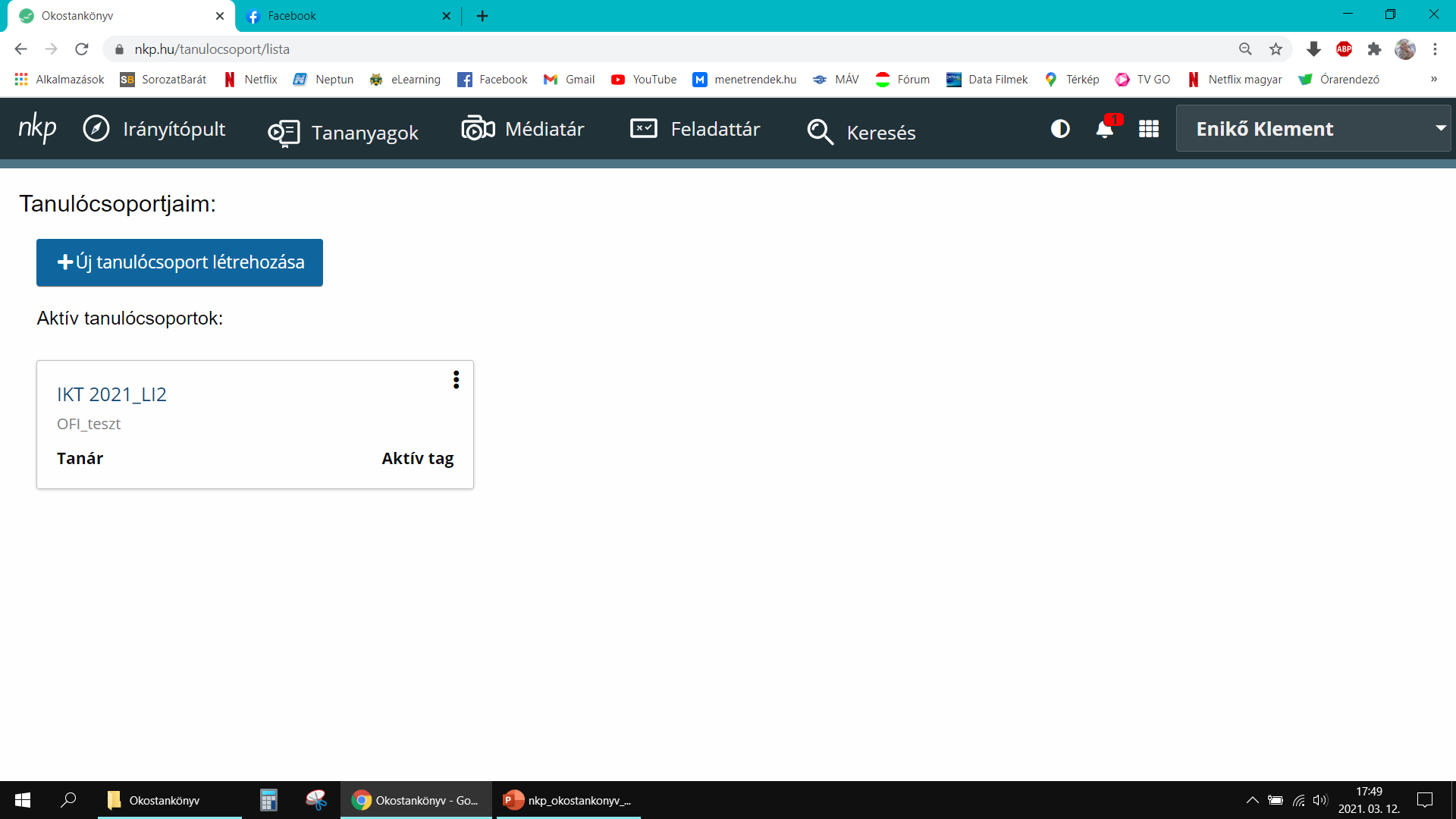 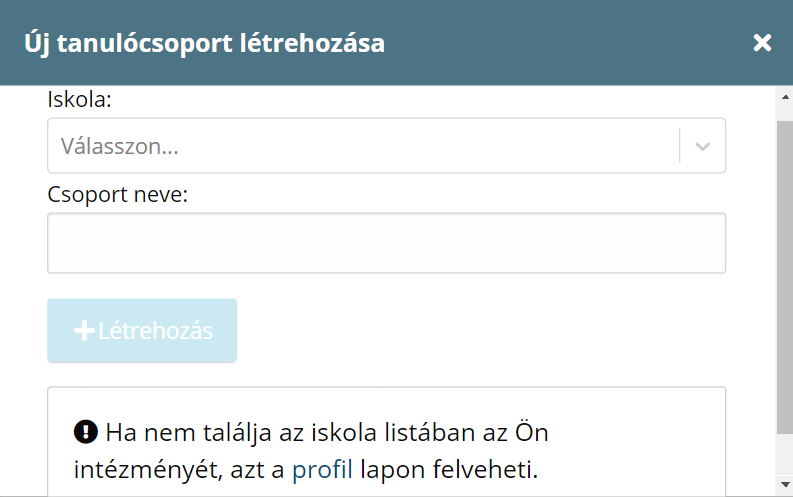 A meglévő feladatainkat vagy feladatsorainkat, illetve az akkreditált feladatokat vagy feladatsorokat adhatjuk hozzá közvetlenül
Beállíthatjuk a kiosztás módját (gyakorló, vizsga), a határidőt, a pontszámot
Illetve azt is, hogy az egész csoportnak szánjuk vagy bizonyos diák(ok)nak
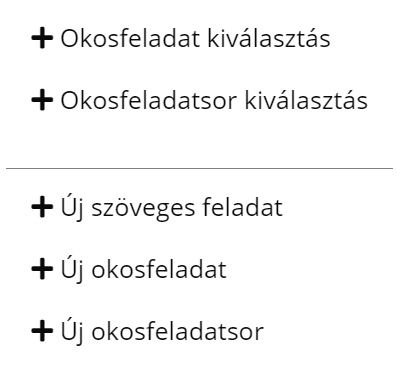 Az itt küldött üzeneteket a tanulócsoport minden tagja látja
A tanulócsoportok
Miután kiadtuk a feladatot, megjelenik a listában
A diák üzenete
Láthatjuk, hogy hány ember adta le a csoportból
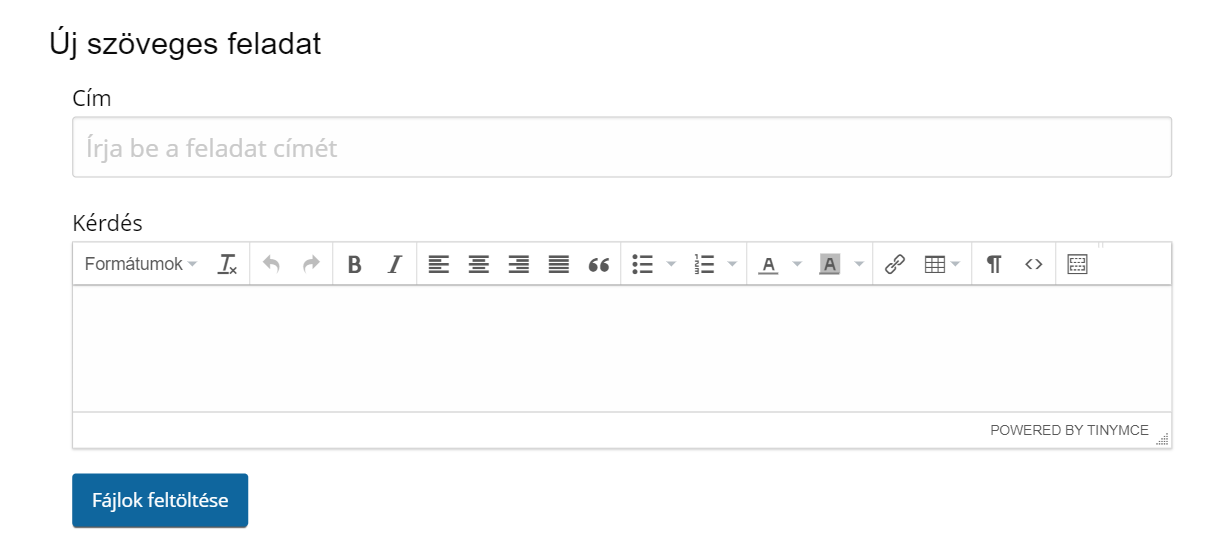 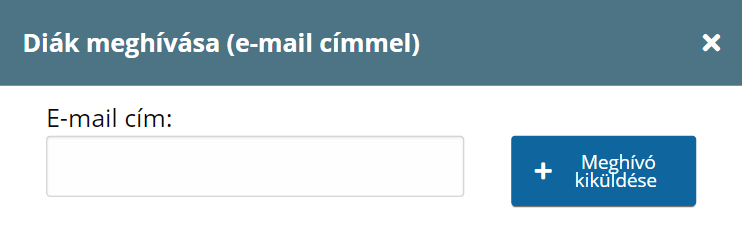 A tanár üzenete
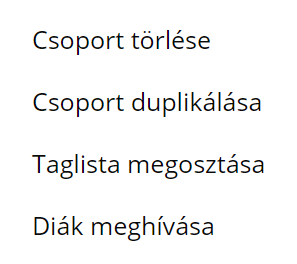 A tanár a diákok üzeneteit moderálhatja vagy akár ki is törölheti
Amennyiben még nem érkezett a feladatra vagy feladatsorra megoldás módosíthatjuk a kiadott feladatot, határidőt és minden egyéb beállítást
A már megismert módon adhatunk hozzá feladatot vagy feladatsort
A feladatok
A feladatok bármikor törölhetők, de a rendszer rákérdez, hogy biztosan végrehajtsa e a műveletet
Az üzenőfal
Fontos! Csak olyan személy hívható meg e-mail címen keresztül, aki regisztrált az oldalra!
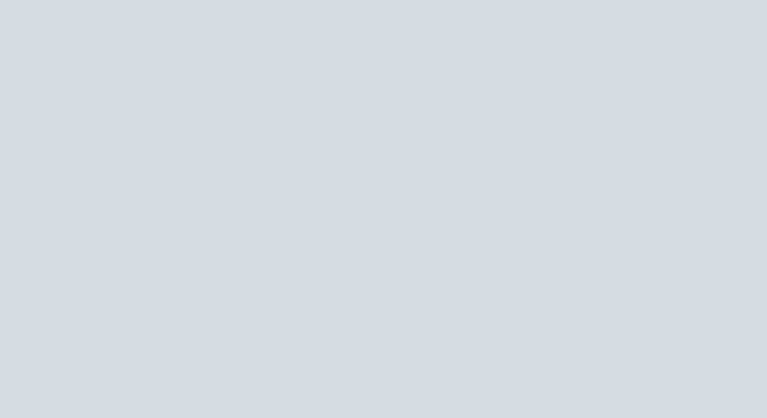 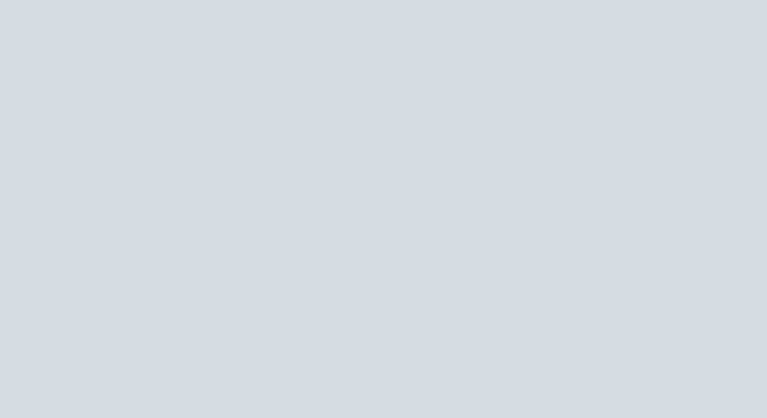 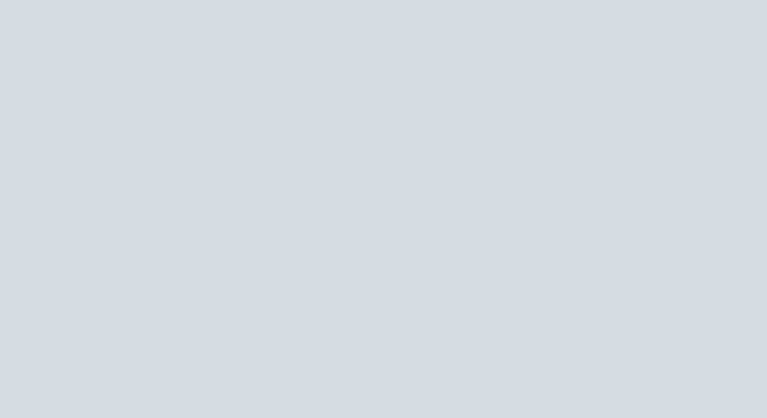 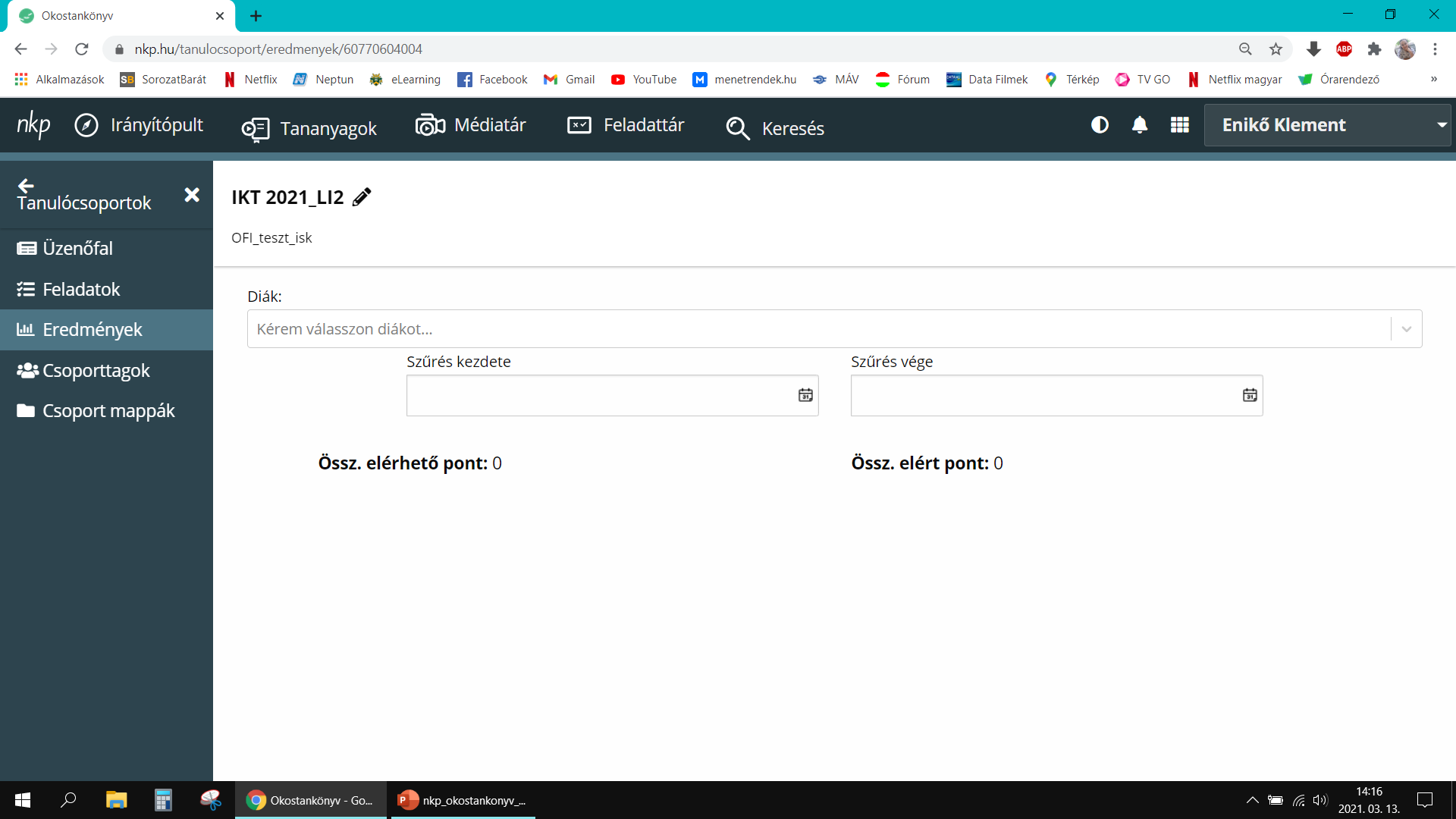 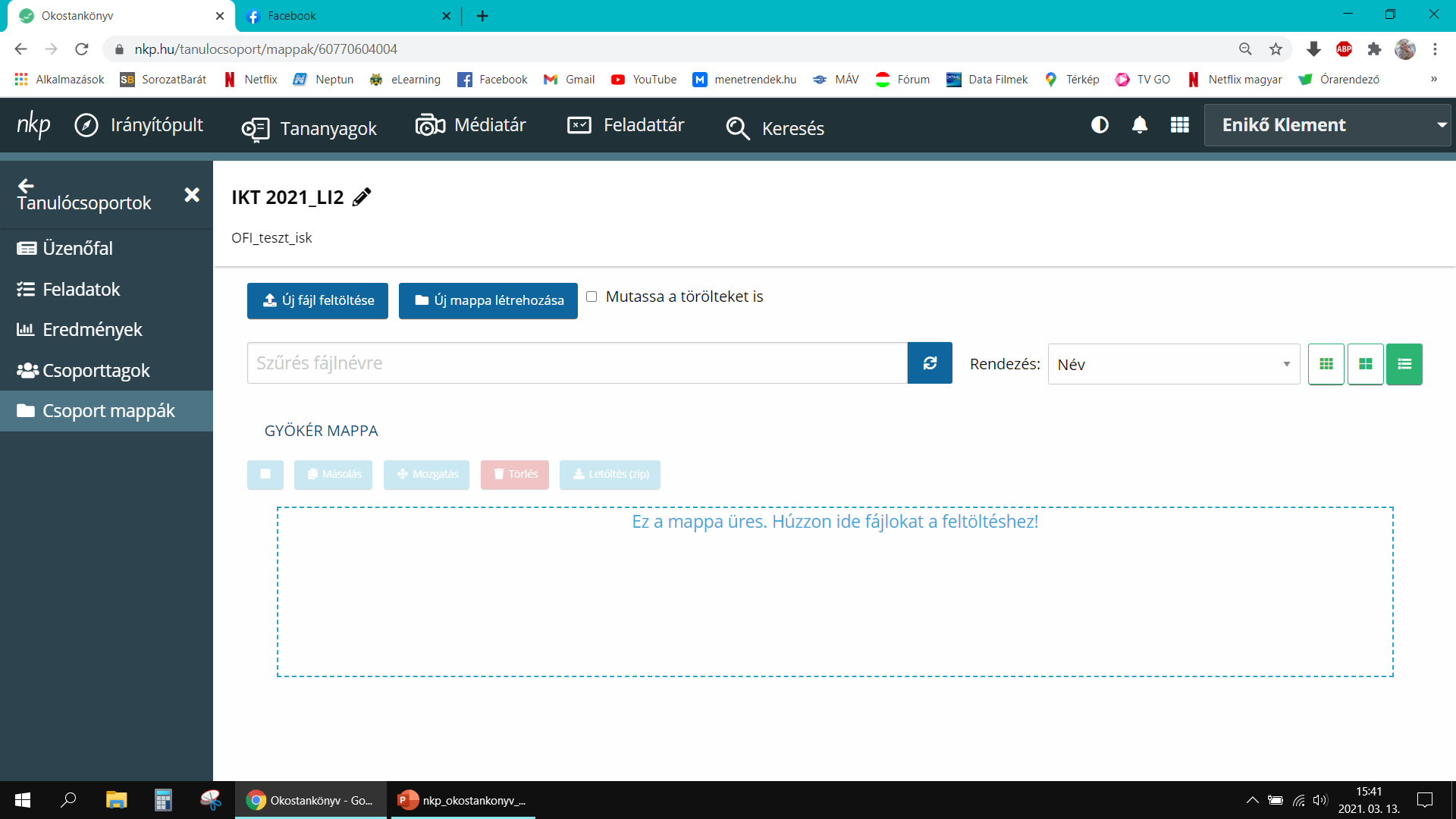 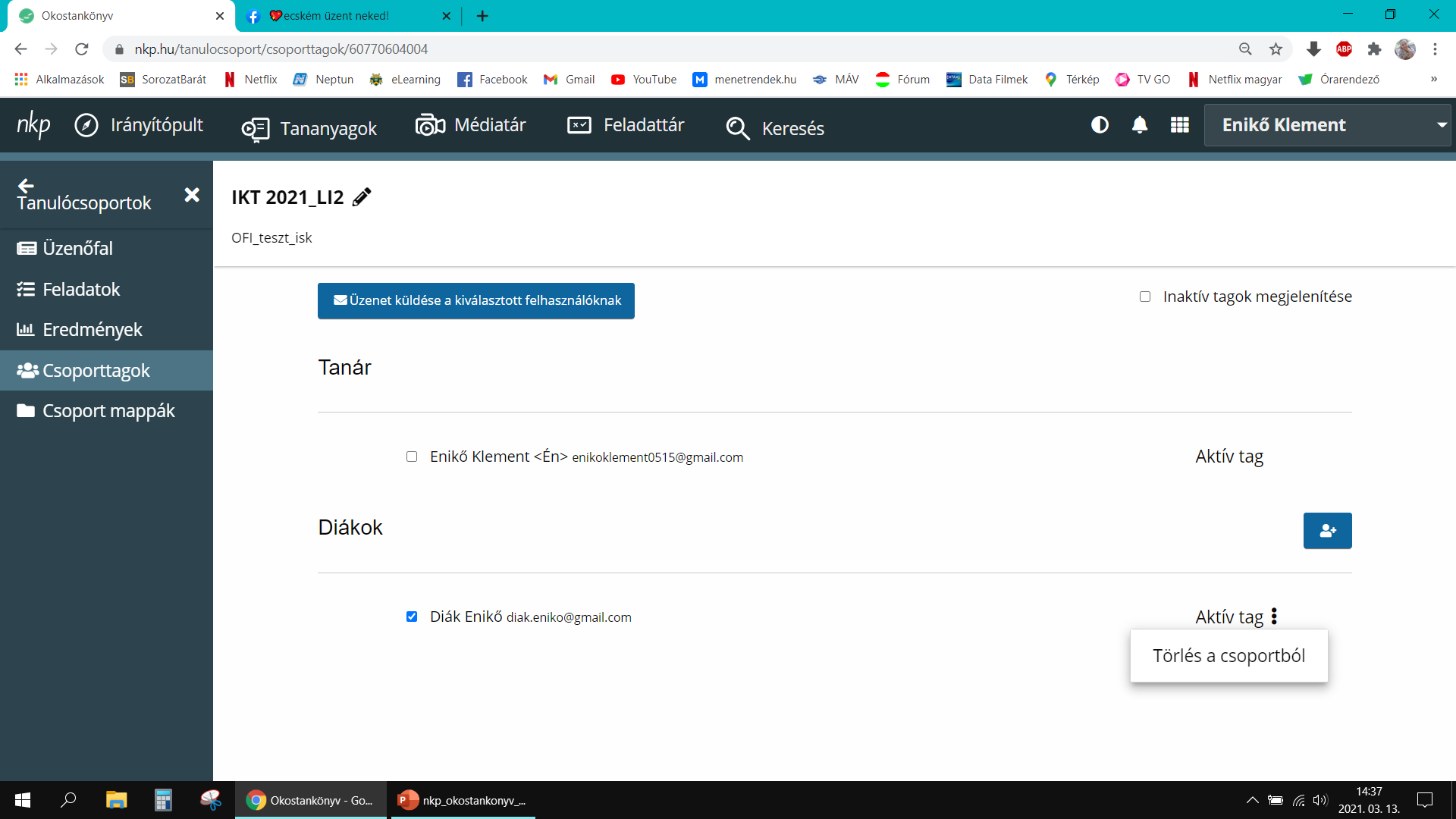 Itt tudjuk kiválasztani az adott diákot, akinek az eredményeire kíváncsiak vagyunk
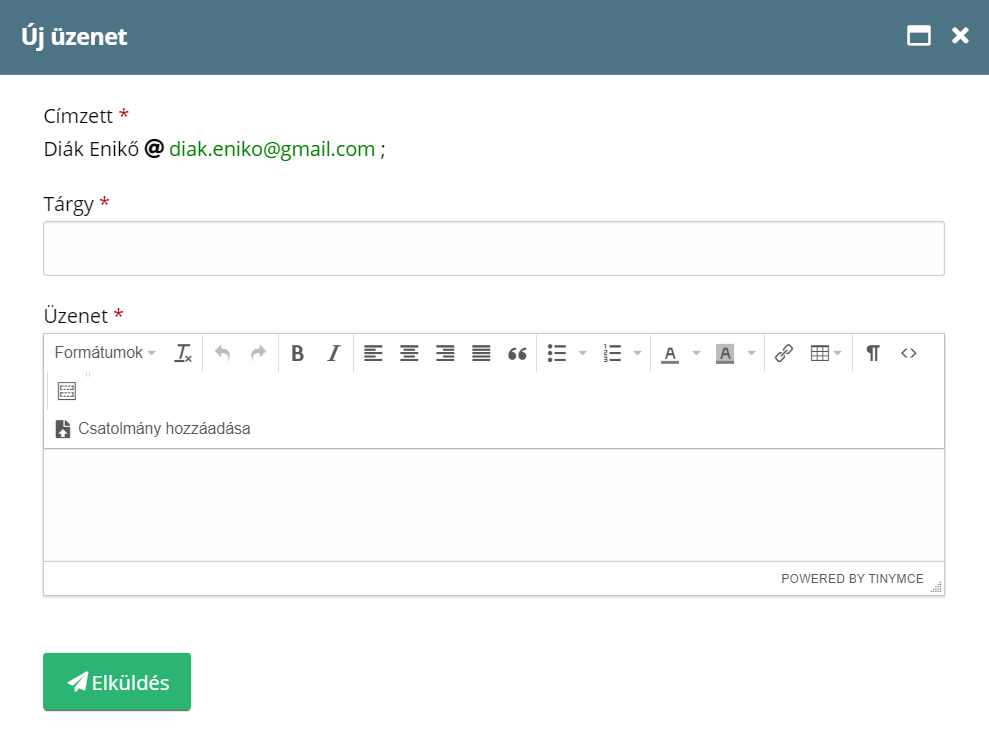 A „9 pontos menü”-ből is elérhető az üzenetküldés
Annyi a különbség, hogy a címzettnél el kell kezdeni begépelni az adott személy nevét vagy e-mail címét
Ezt az üzenetet is csak az léthatja majd, akinek közvetlenül küldtük
Itt megnézhetjük a beérkezett, valamint az elküldött üzeneteinket is
Az eredmények megtekintése
Csoportmappák
Csoporttagok és üzenetküldés
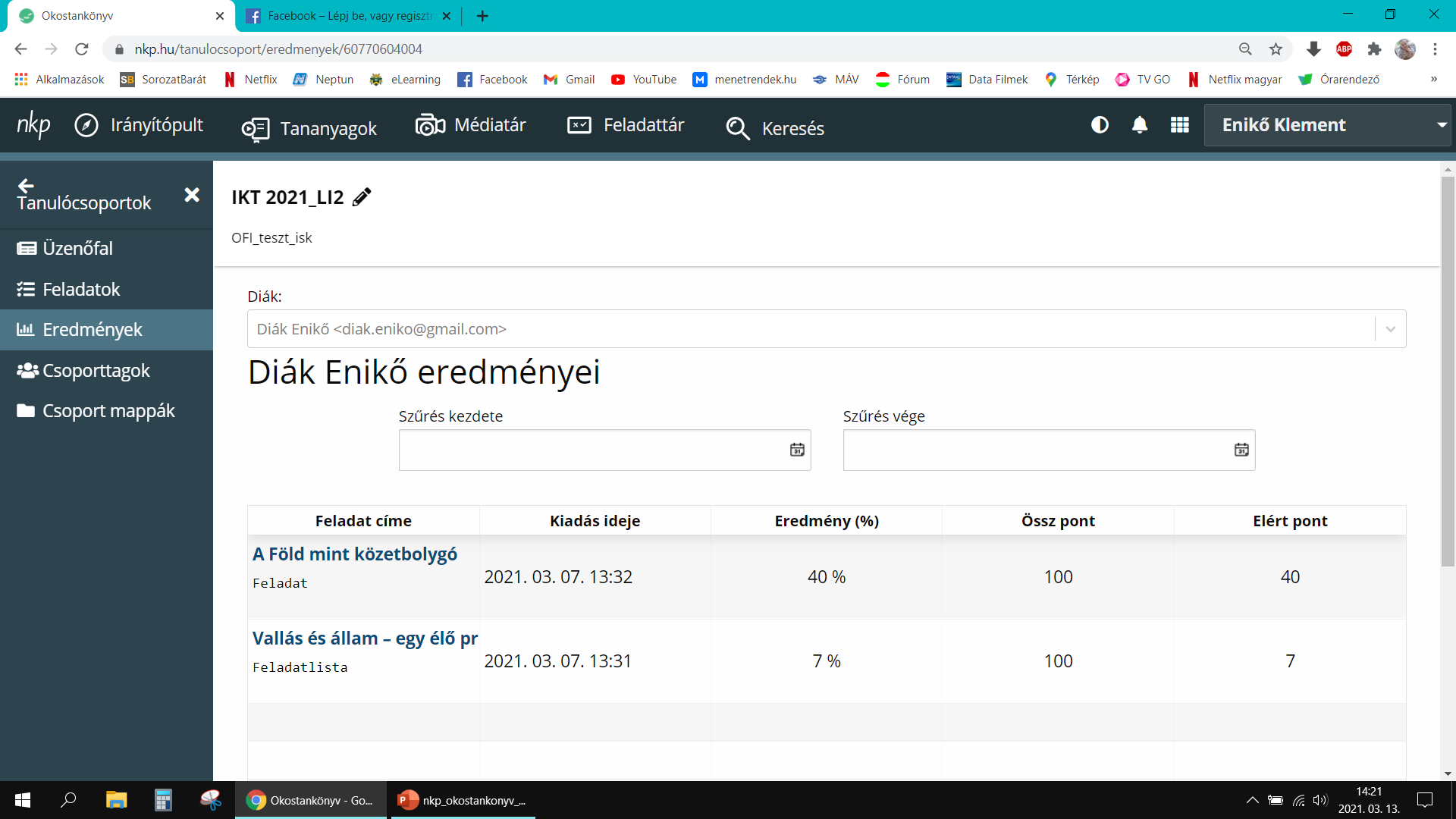 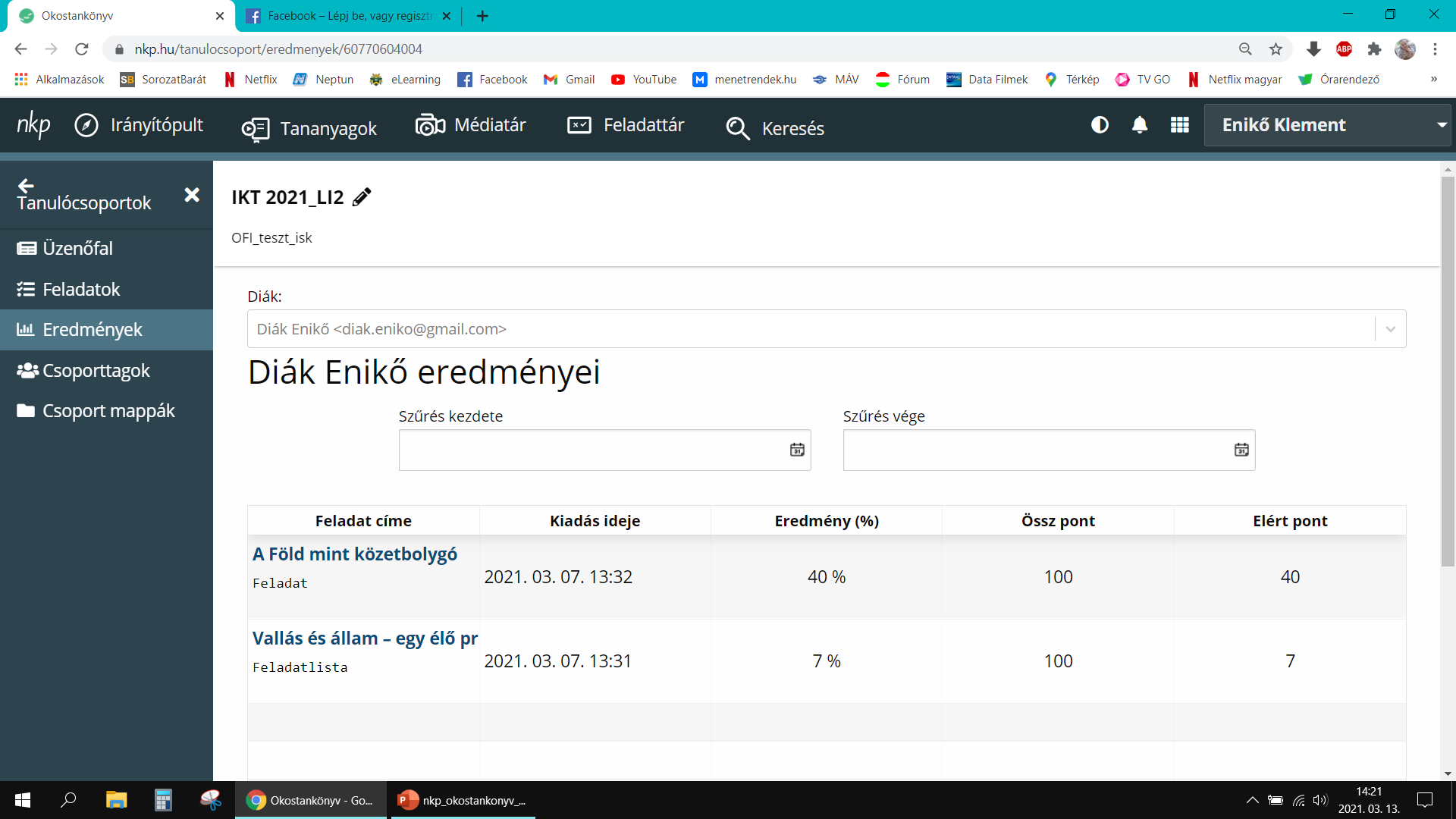 Erre az oldalra fájlokat, bármilyen kiegészítő anyagot tölthetünk fel
Ezeket mappákba rendezhetjük
A diákok, miután feltöltöttük ide, láthatják és le is tölthetik
Előnyök
Hardware és software független, böngészőn keresztül futtatható
A tankönyvek letölthetők és a PDF verzió teljes mértékben megegyezik a nyomtatott könyvvel
Támogatja az otthoni tanulást és a tantermi oktatást is
Kivetíthető tanteremben projektor és interaktív tábla segítségével is
Bevonhatók tabletek és okostelefonok is (a felület alkalmazkodik a kijelző méretéhez)
A okostankönyvek felépítése logikus, minden egyszerűen, akár egy kattintással elérhető
A digitális tananyagok a leckékhez csatolva és önállóan is elérhetők
A tankönyvek teljes szöveges tartalma kereshető
A tanulási folyamatok nyomon követhetők
Akár mindenki számára a legmegfelelőbb feladat adható ki
Hátrányok
Internetkapcsolat szükséges minden folyamathoz
Feladatok, feladatsorok létrehozása azoknak, akik nem jártasak annyira az informatika világában, okozhat némi nehézséget
A feladatok feladatsorba beillesztése kissé bonyolult, mivel előbb le kell menteni, majd csak utána lehet beilleszteni, közvetlenül nem érhető el
„Csak” a Nemzeti Alaptantervhez készült tankönyvek érthetők el
Online órát a felületen keresztül nem lehet tartani
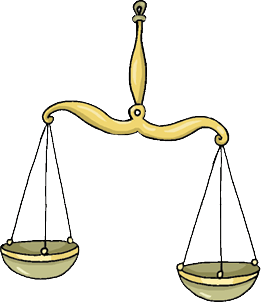 Mivel helyettesíthető?
Talán a mozaWeb oldallal, de nem teljes mértékben
Egyéb ötletek
Számonkérések, tesztek:
Tankönyvek, tananyagok:
Gyakorlás, ismétlés:
Redmenta
Google Űrlapok
Microsoft Űrlapok




Quizizz 
Quizlet
Socrative
Quizalize
Kahoot! 
Wordwall 


Mentimeter 
LearningApps
Mozaweb 
Hashtag.school 
Geomatech 



Videotanár 
Zanza.tv
Okos Doboz
Csoport vagy osztály létrehozása: 
Google Classroom 
Microsoft Teams
Hasznos linkek az nkp.hu oldallal kapcsolatban:
https://www.nkp.hu/tankonyv/felhasznaloi_kezikonyv/okostankonyvek
https://www.nkp.hu/tankonyv/felhasznaloi_kezikonyv/tanulocsoporto
https://www.nkp.hu/tankonyv/felhasznaloi_kezikonyv/okosfeladatok_szerkesztese
Köszönöm 
a figyelmet!
Készítette: Klement Enikő
Oktató: Labancz Imre
2021. március 14.